Katedra za urbanizam i prostorno planiranje
Urbanizam IV
PARTERNO UREĐENJE JAVNIIH OTVORENIH PROSTORA- primeri dobre prakse -
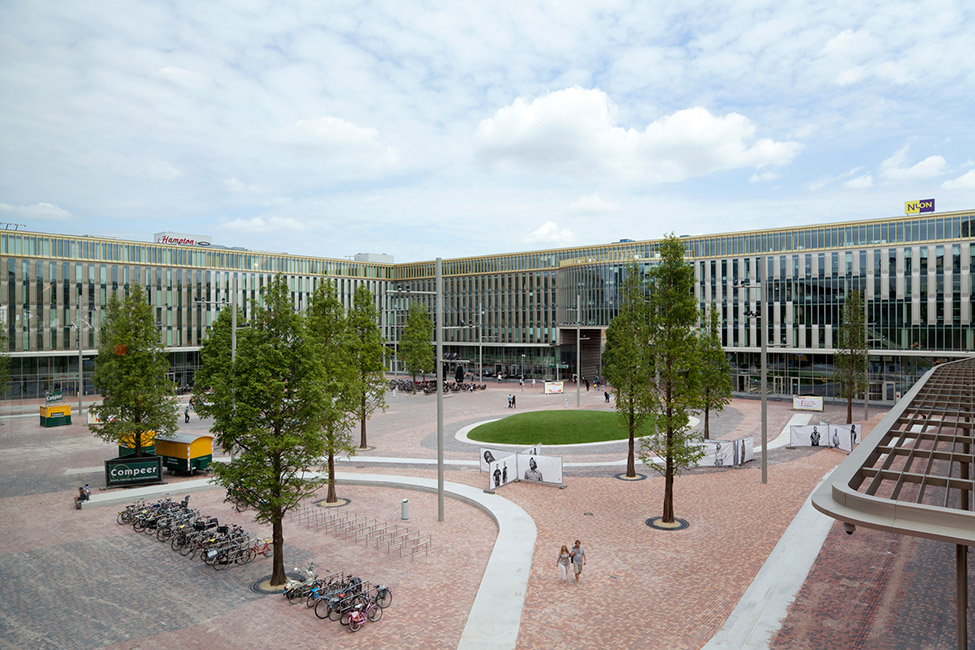 Hoekenrode Square, Amsterdam, The NetherlandsIzvor:http://landezine.com/index.php/2014/08/hoekenrode-square-by-karres-en-brands/
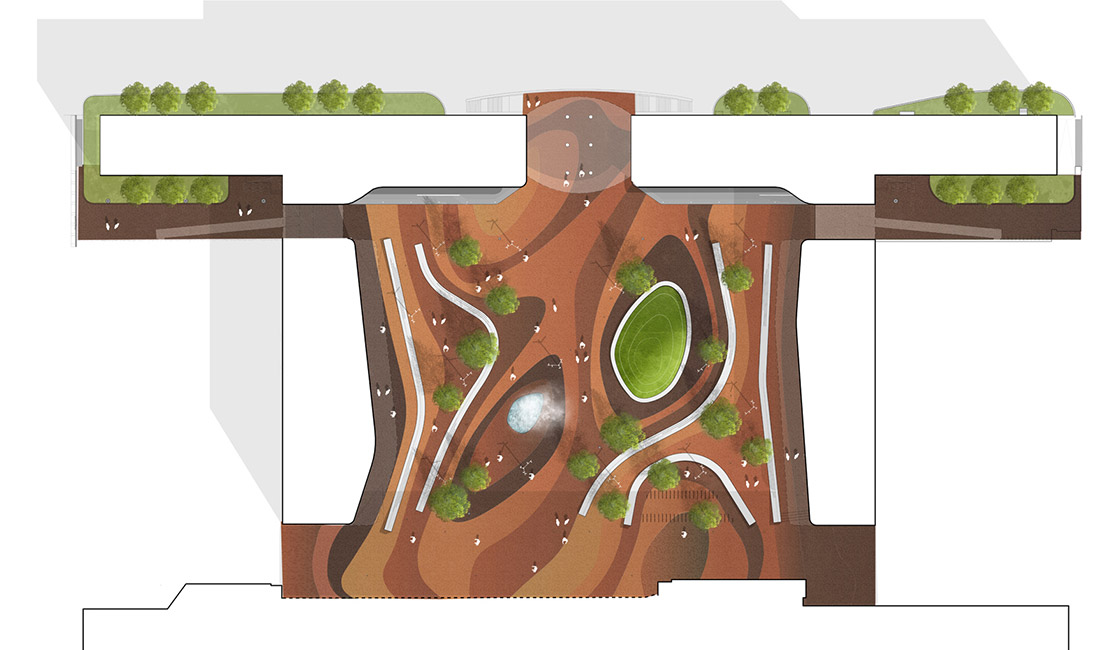 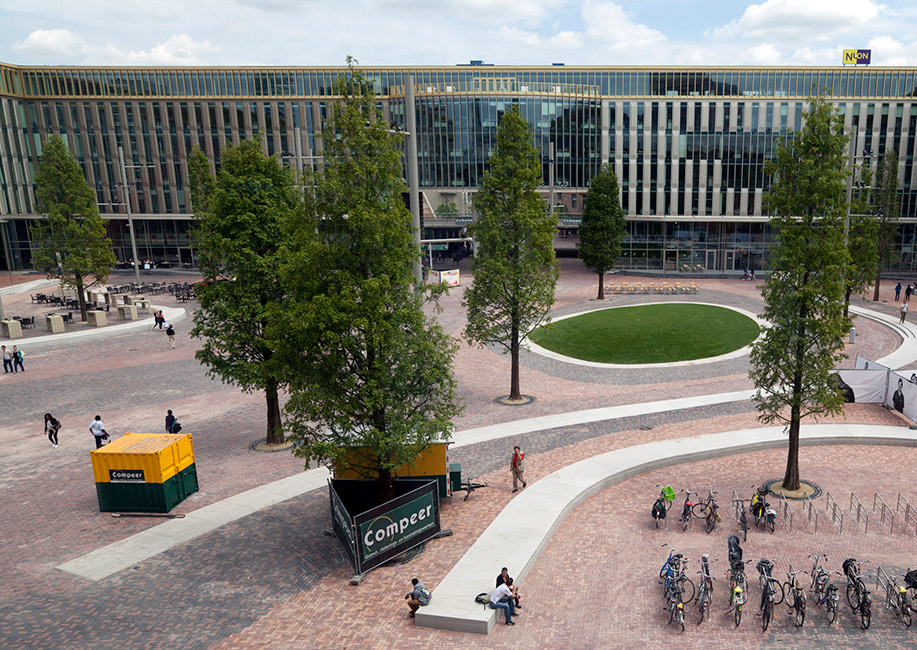 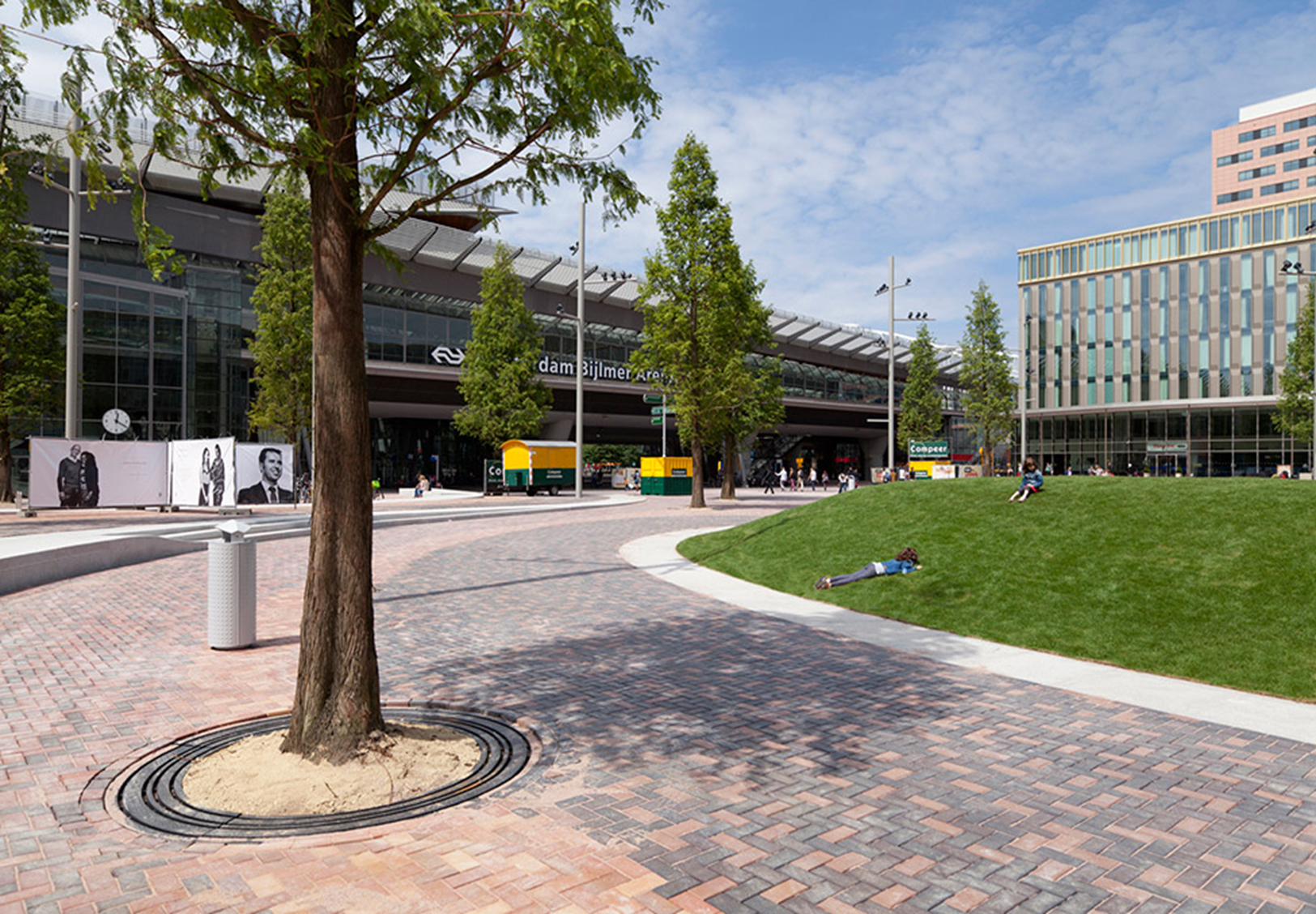 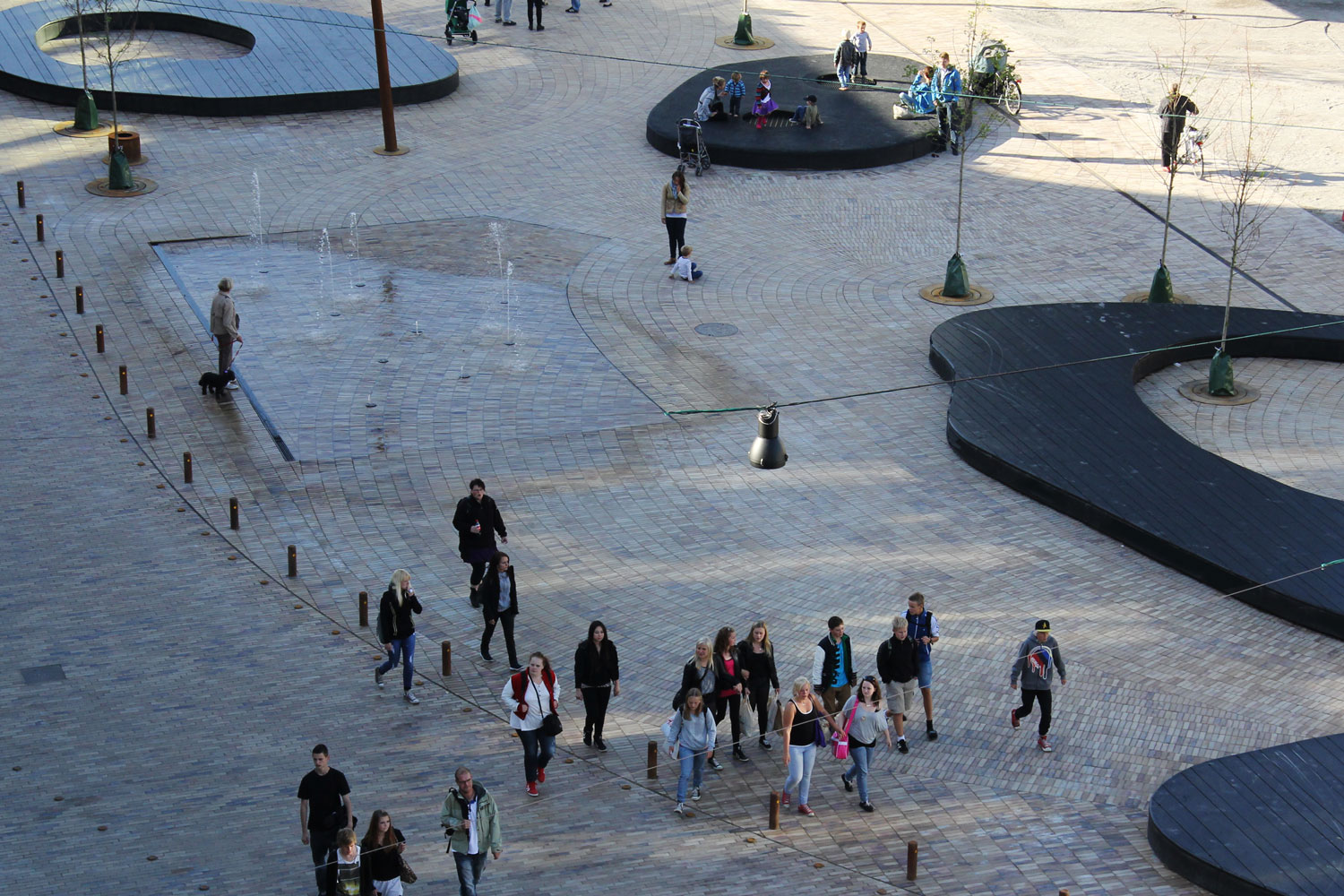 Grønnegade Square, Odense, DenmarkIzvor:http://landezine.com/index.php/2019/07/gronnegade-square-by-masu-planning/
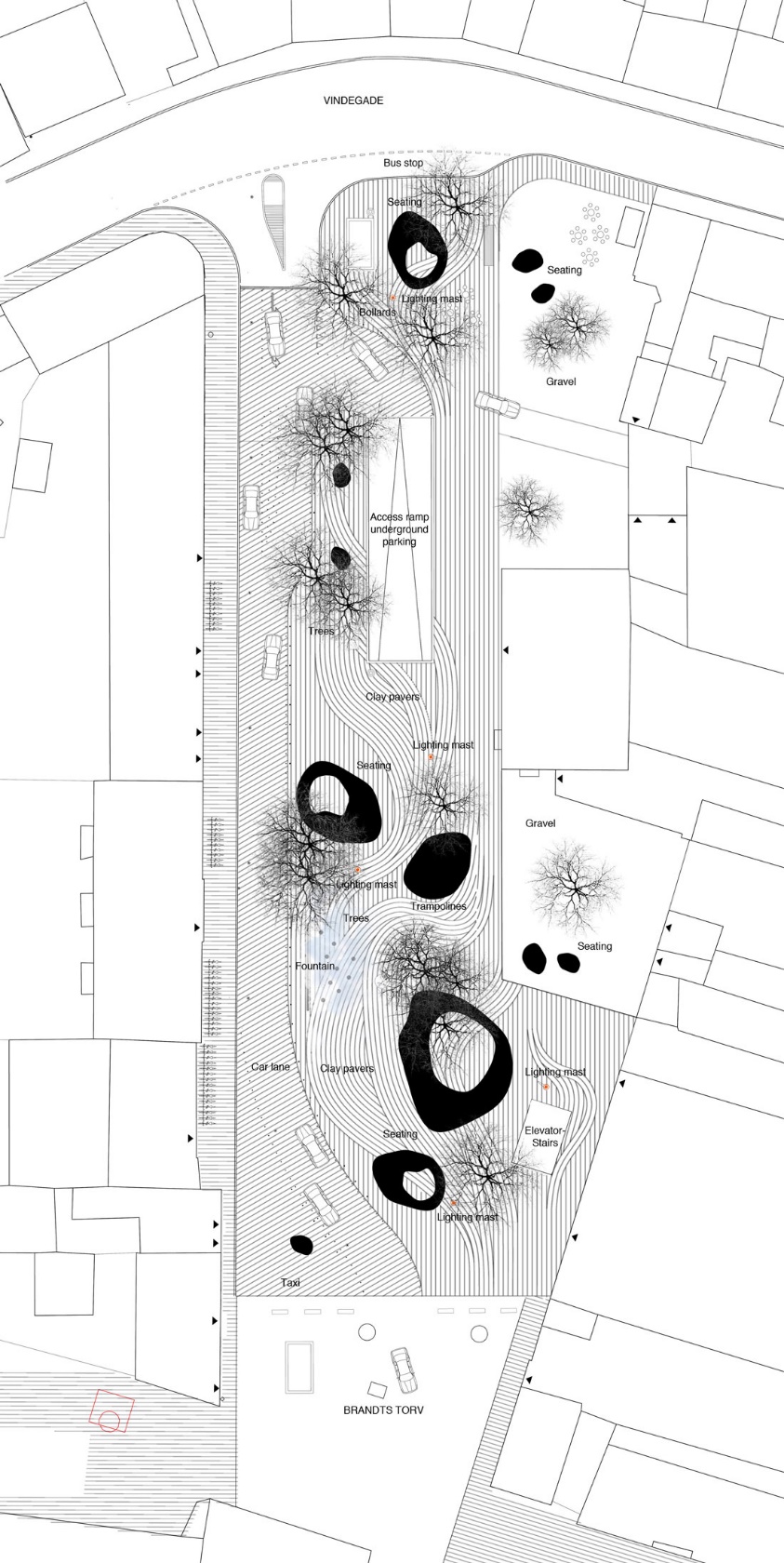 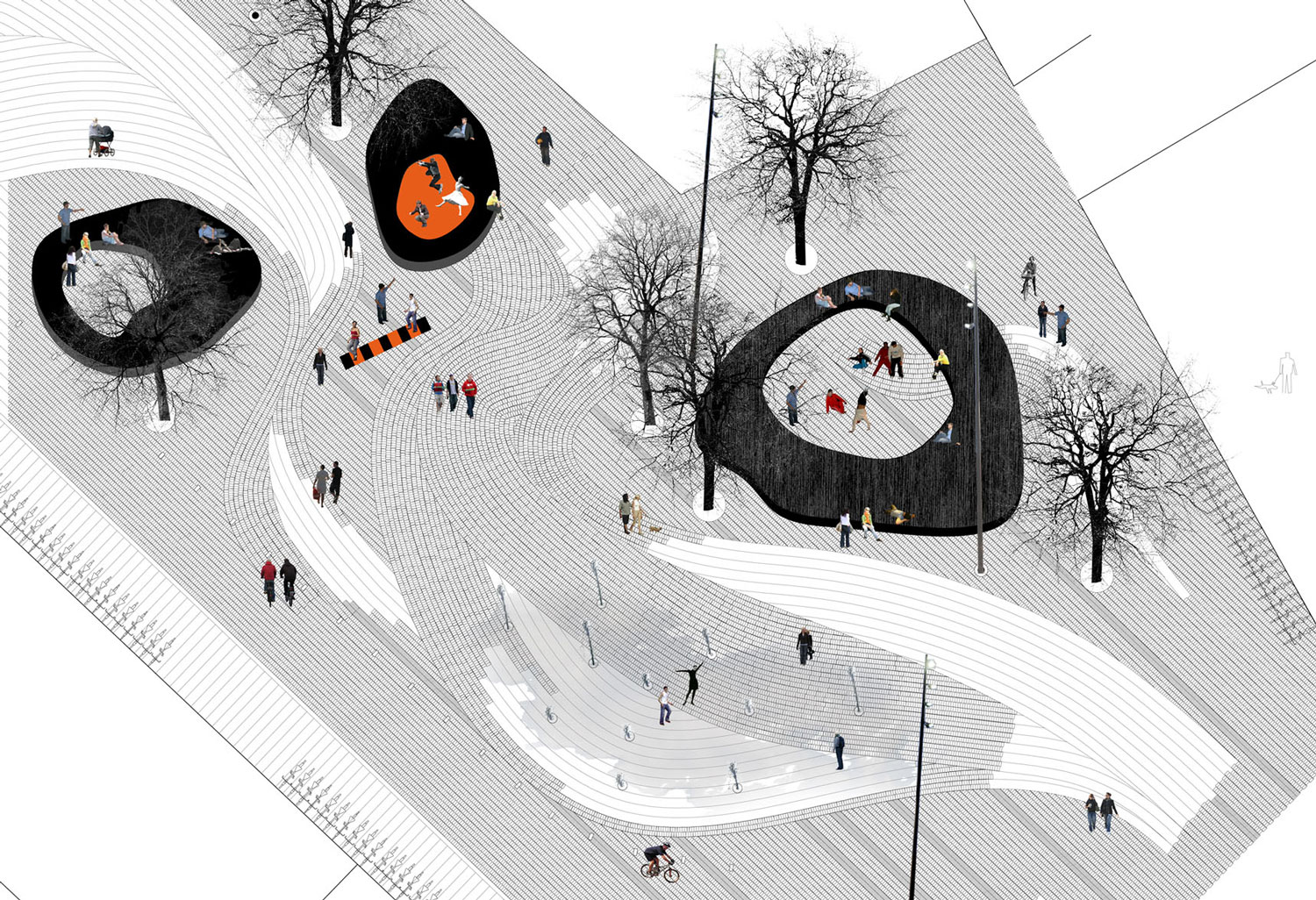 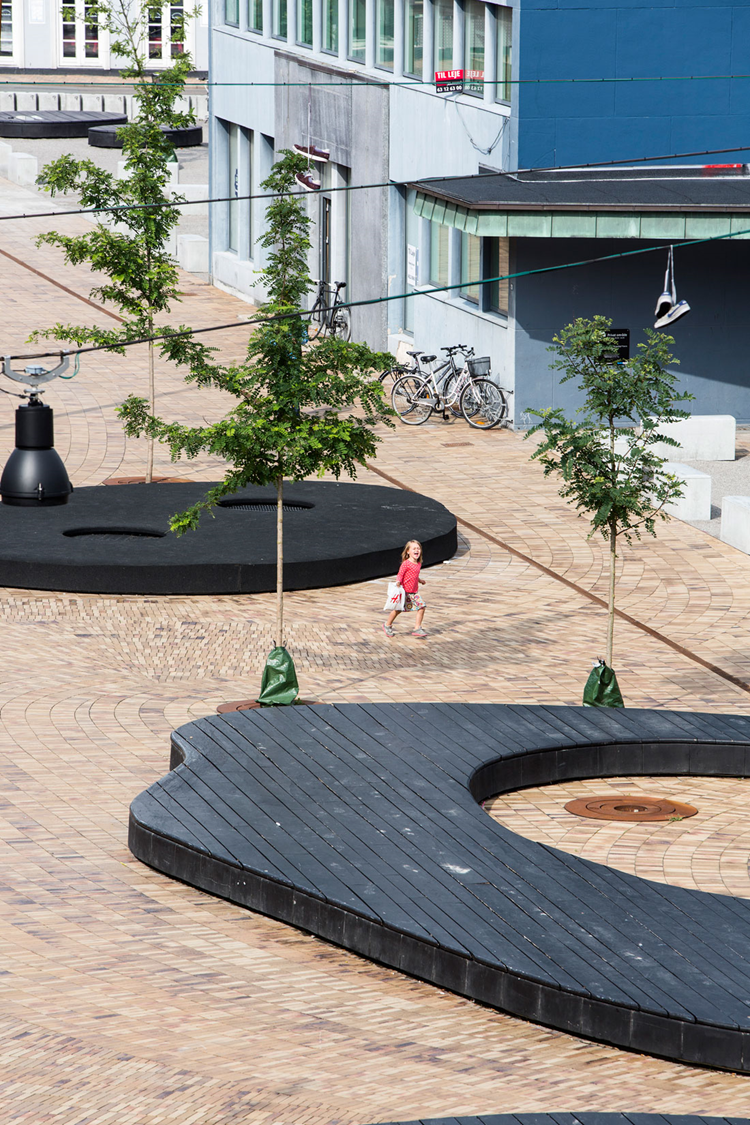 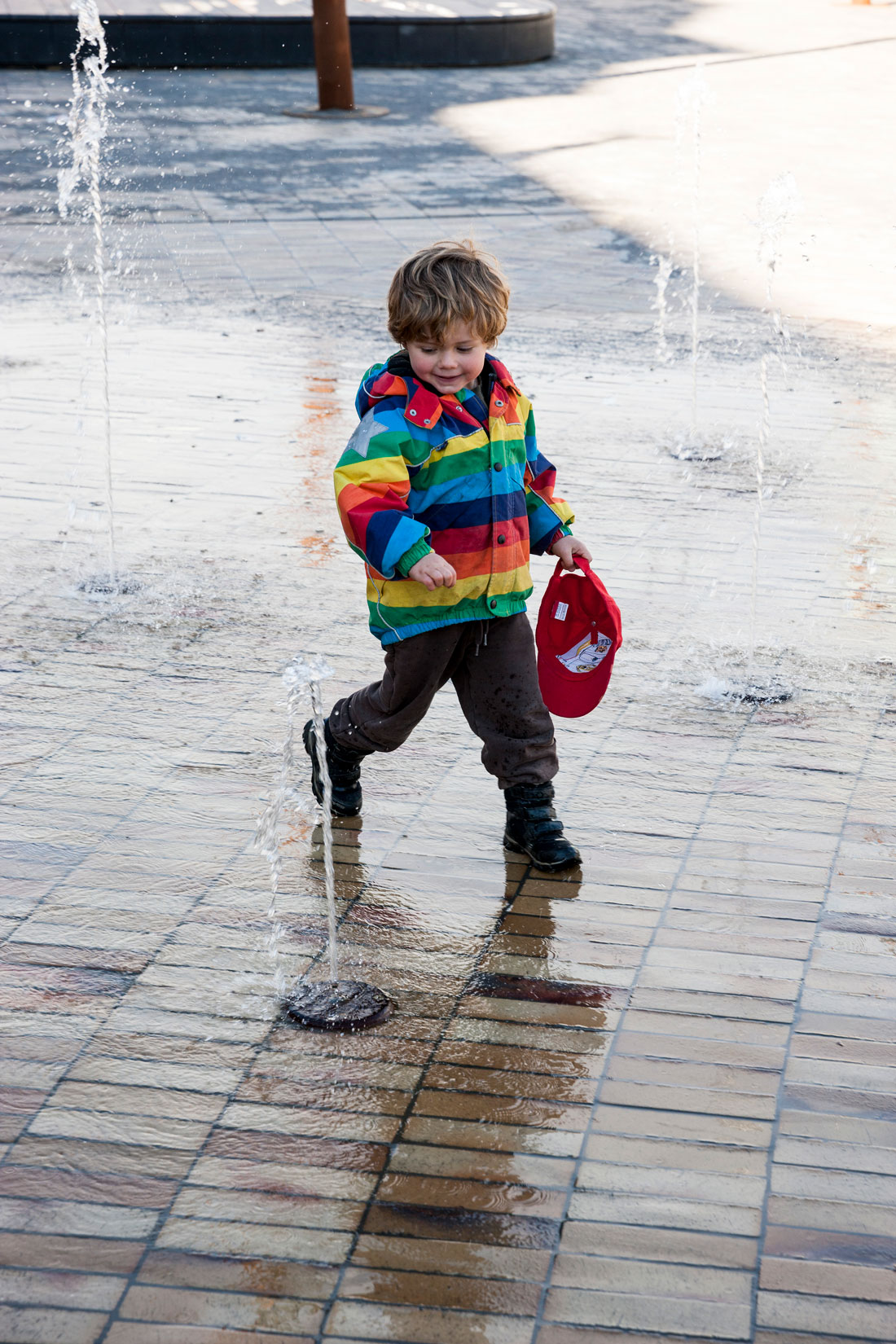 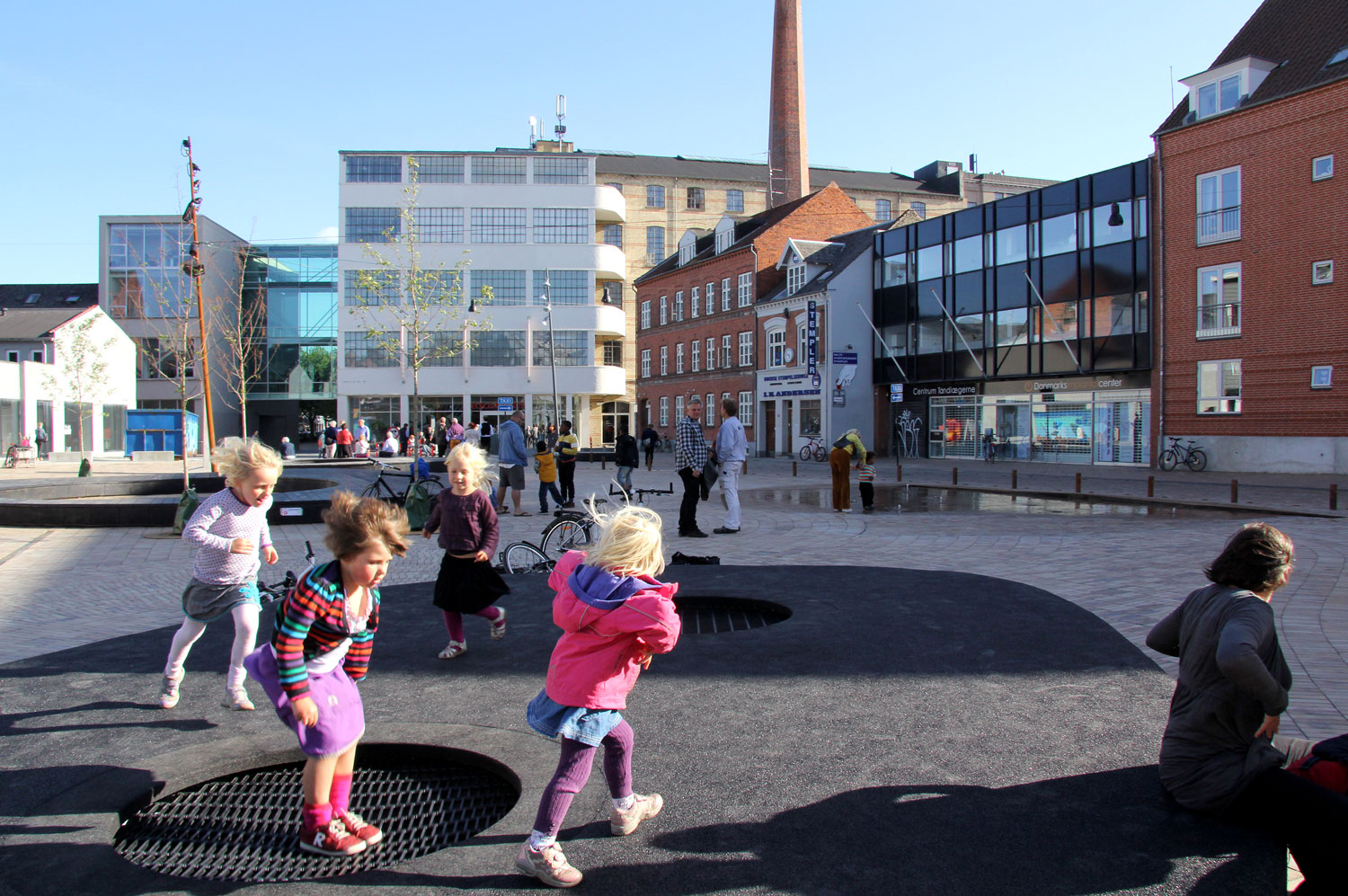 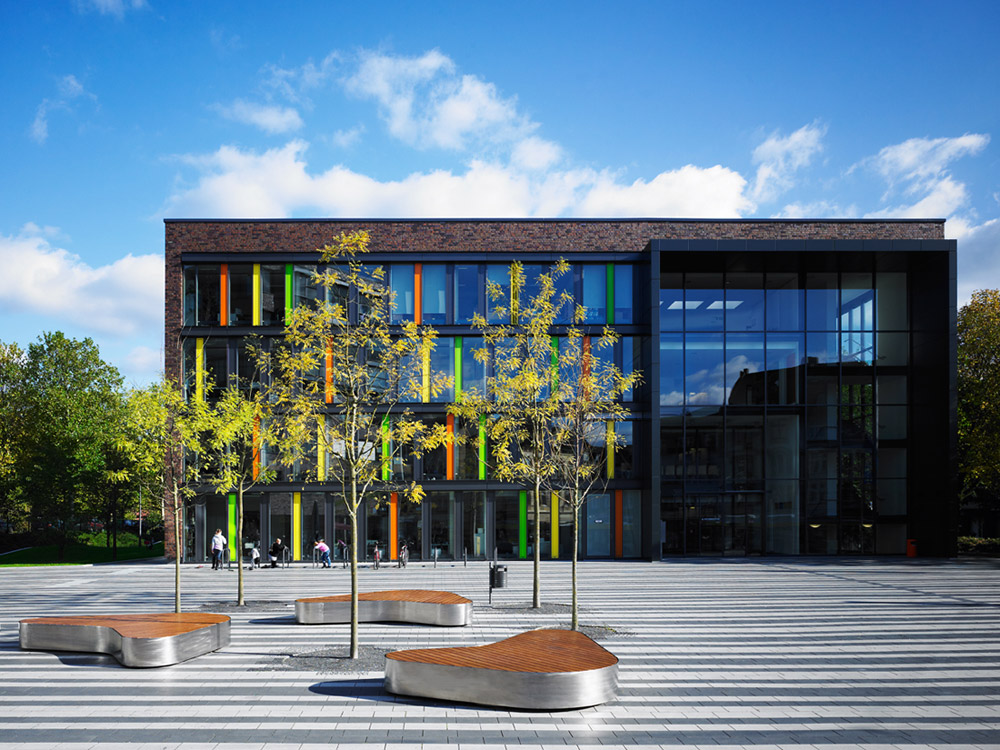 Town Hall Square Solingen, GermanyIzvor:http://landezine.com/index.php/2012/05/town-hall-square-solingen-by-scape-landschaftsarchitekten/
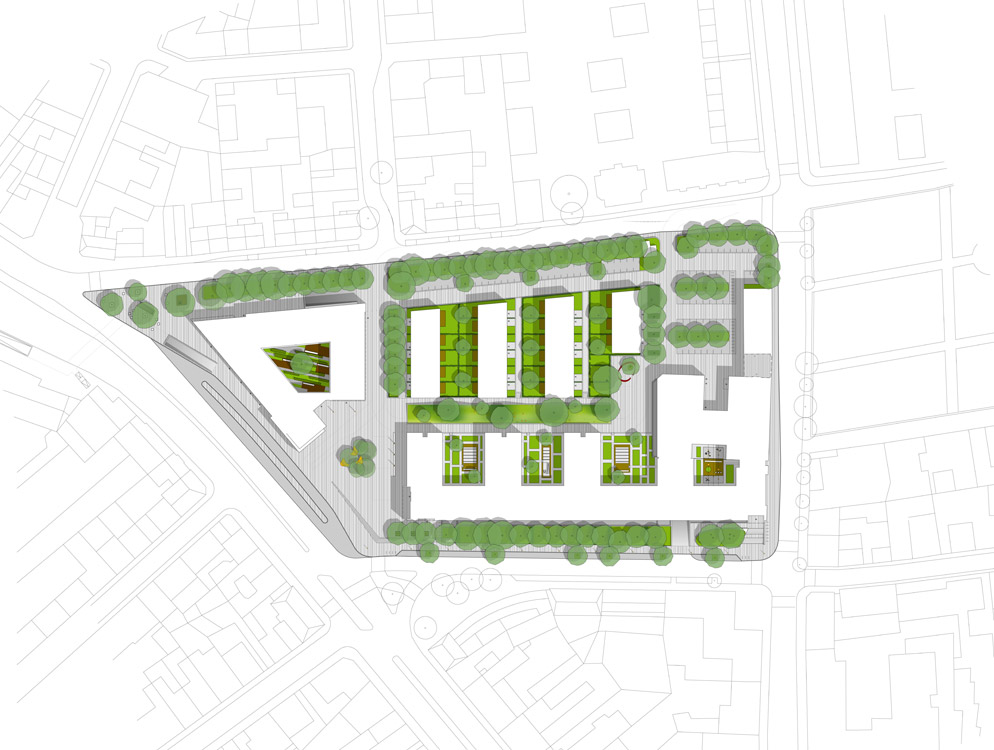 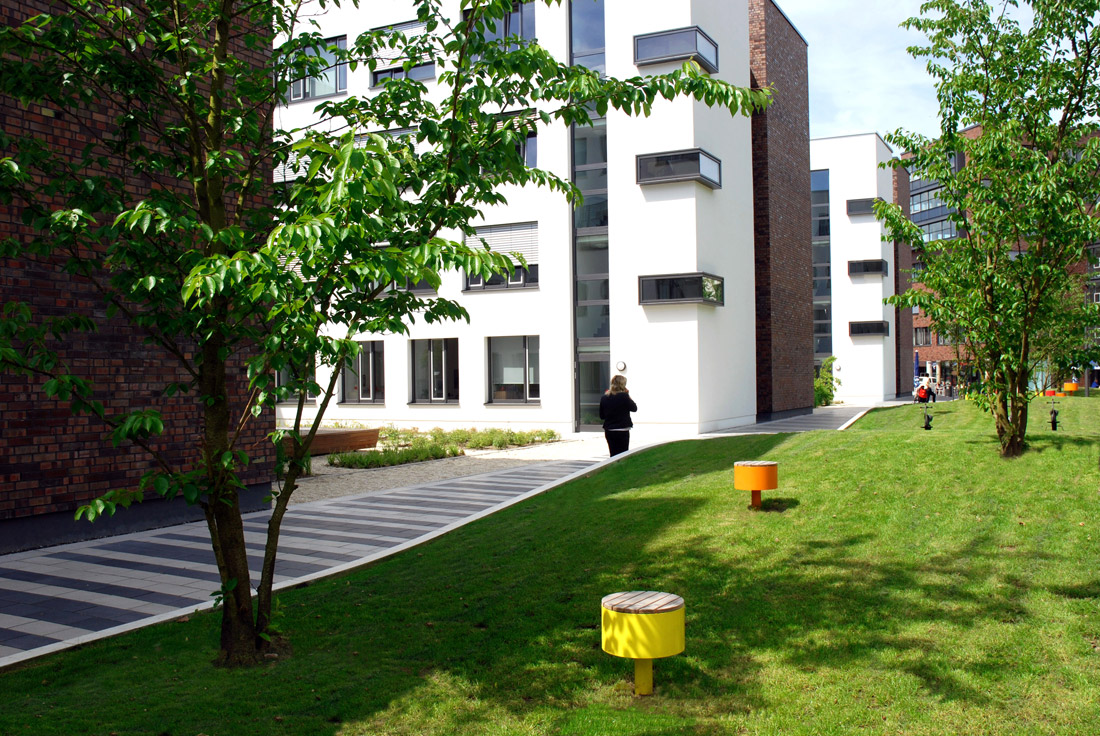 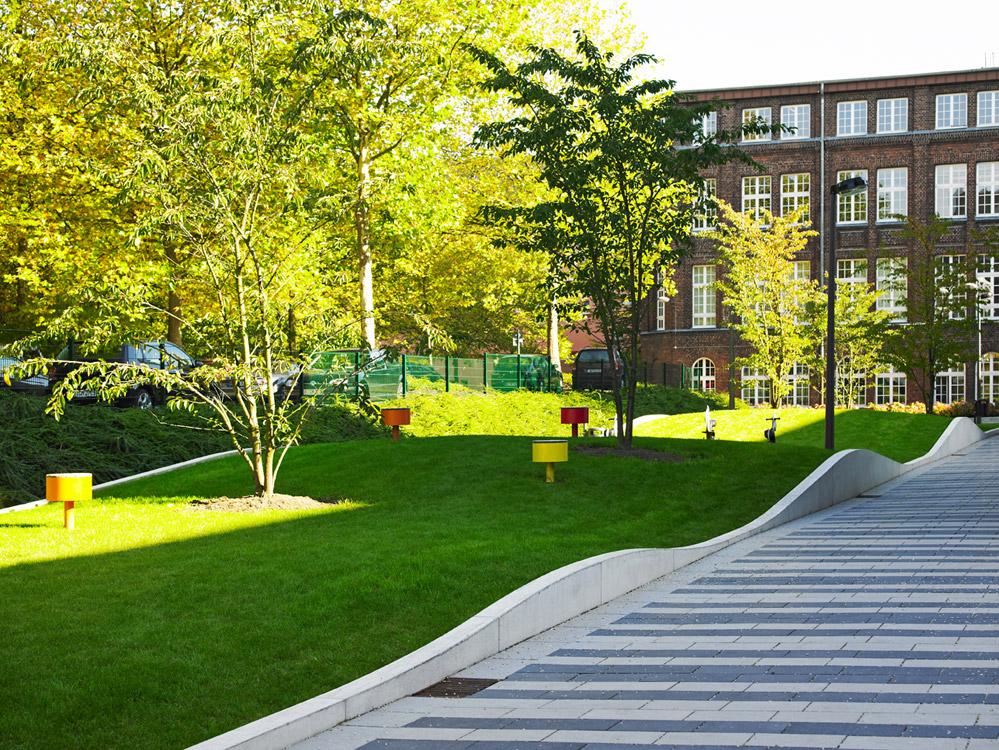 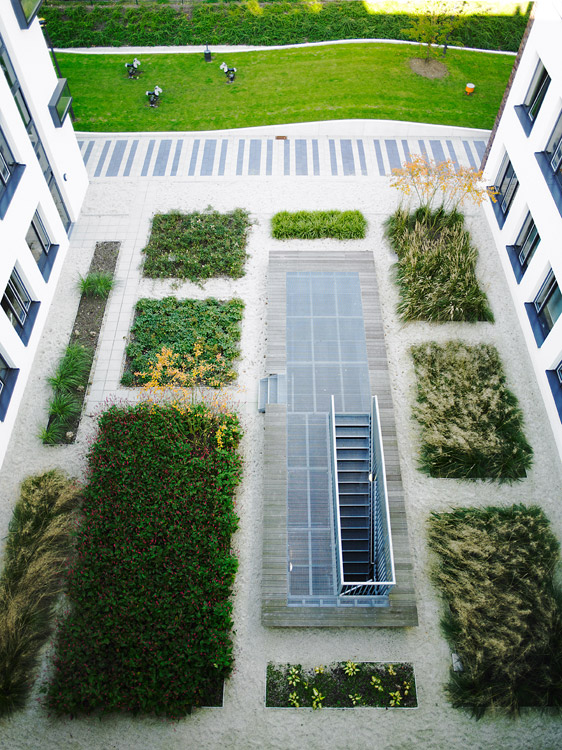 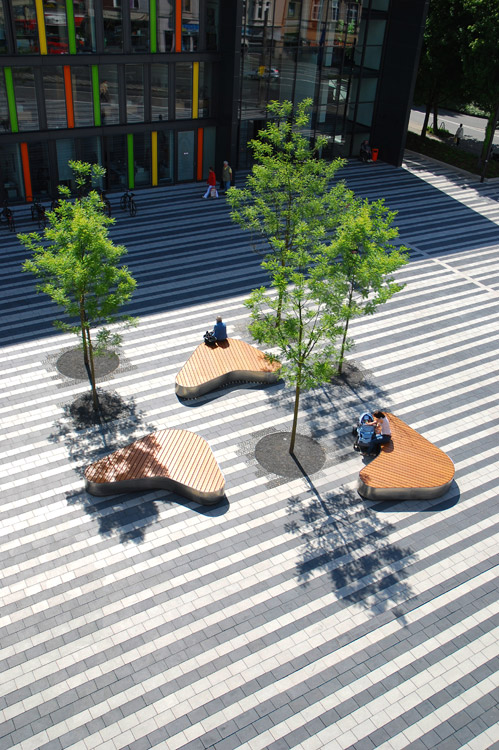 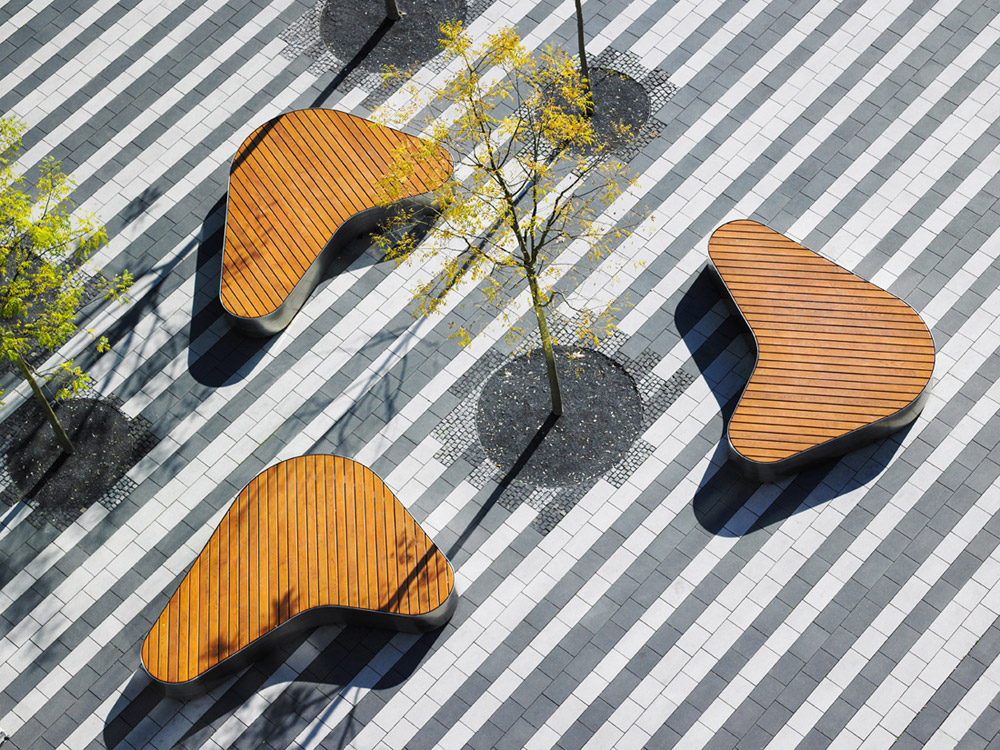 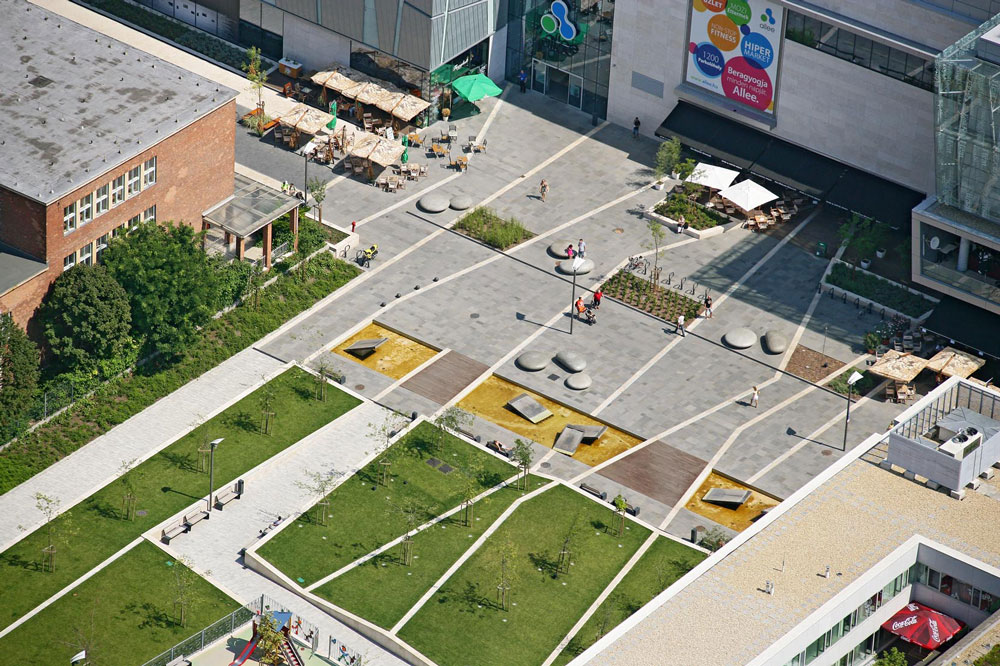 ÚJBUDA CITY CENTRE, BUDAPEST, HUNGARYIzvor:http://landezine.com/index.php/2011/01/ujbuda-city-centre-by-garten-studio/
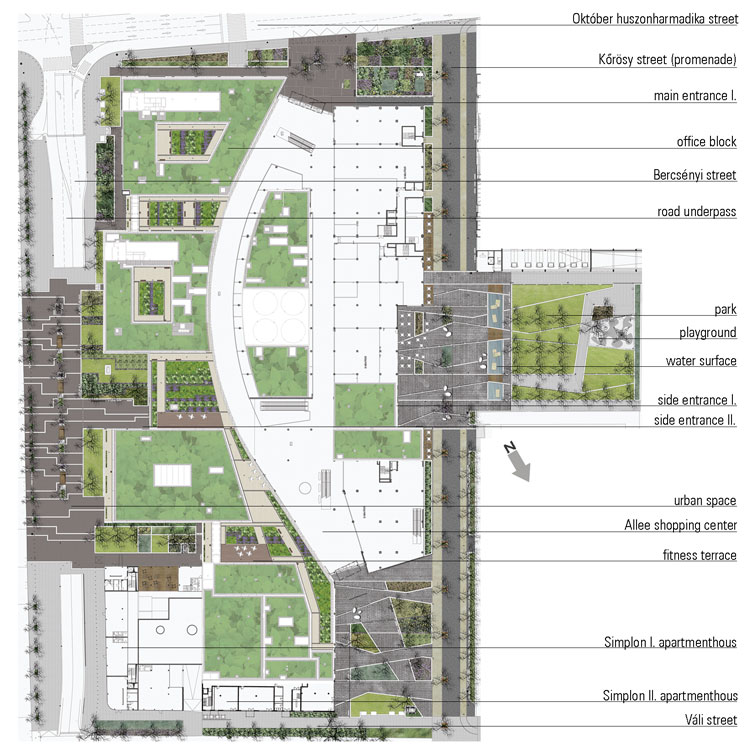 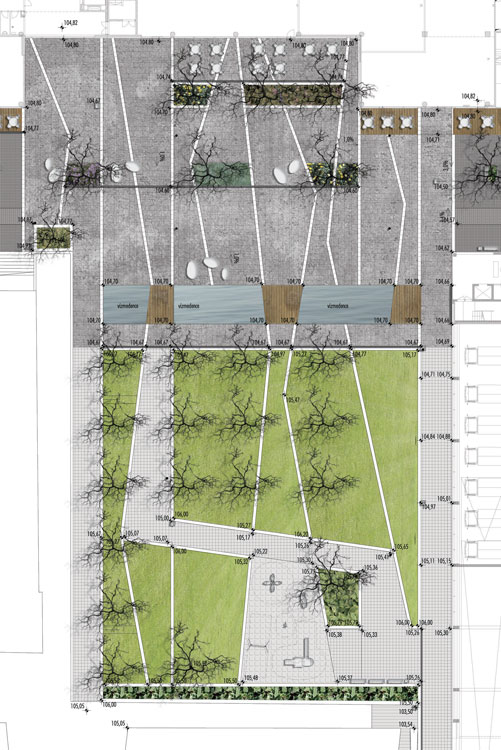 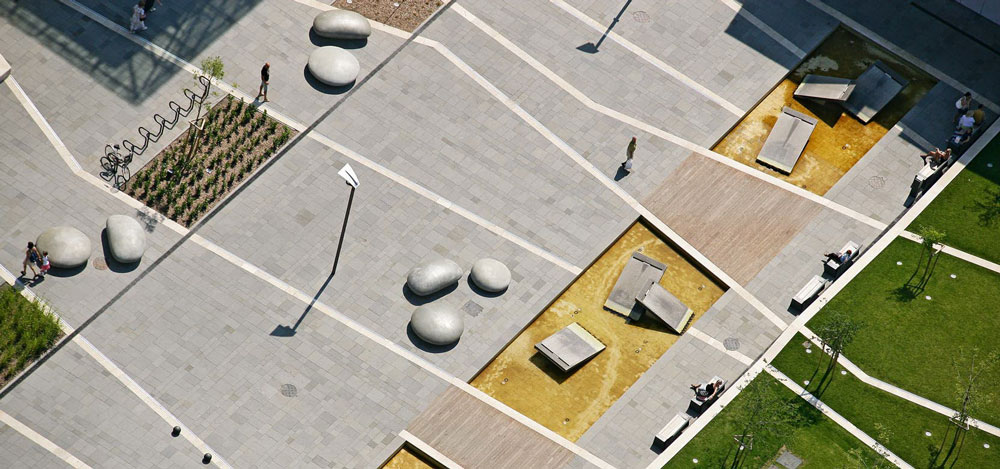 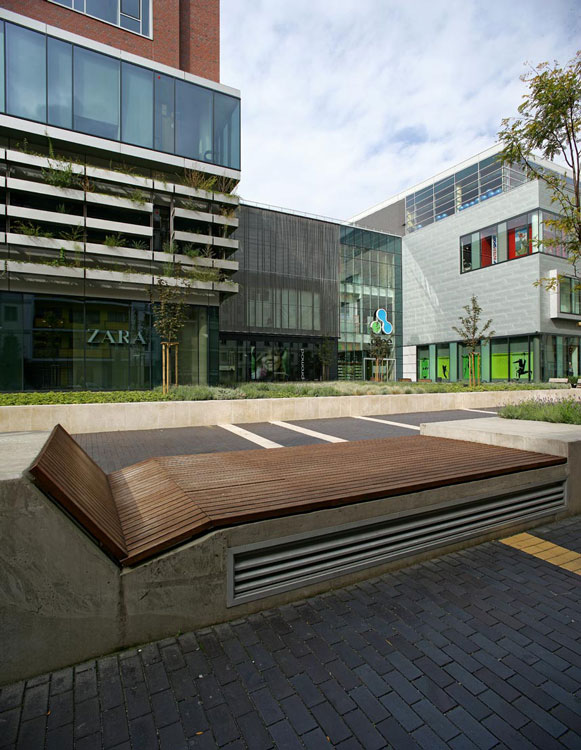 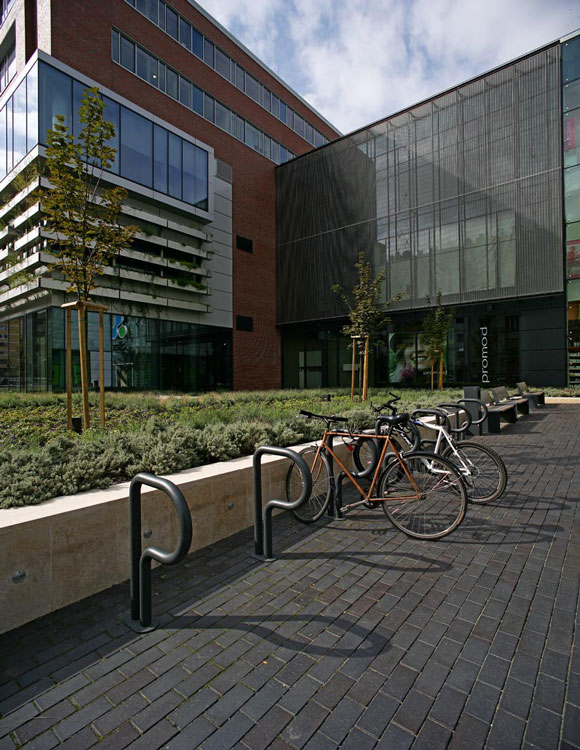 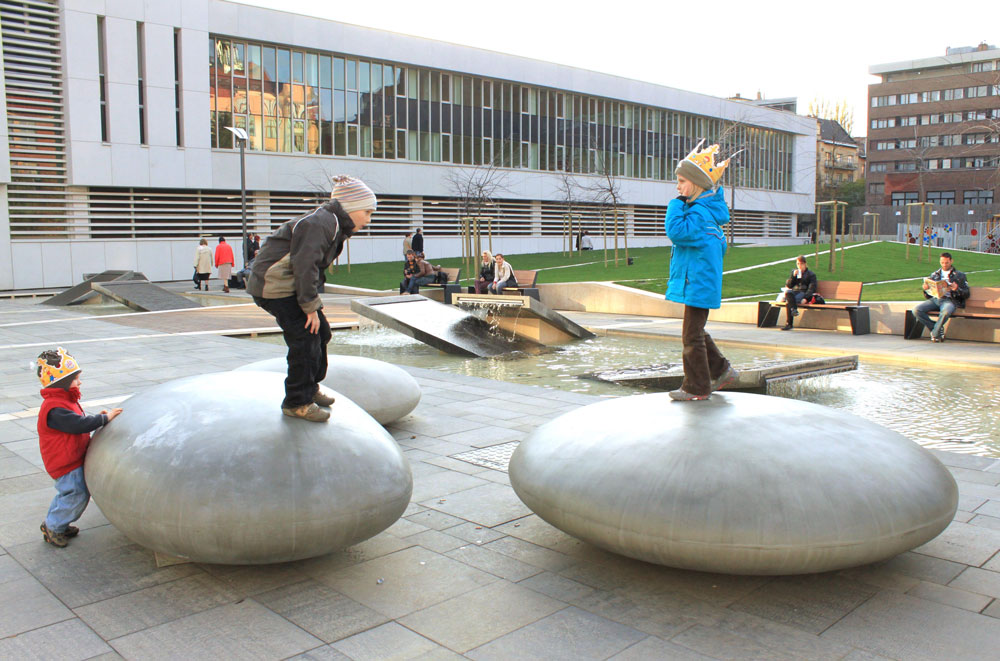 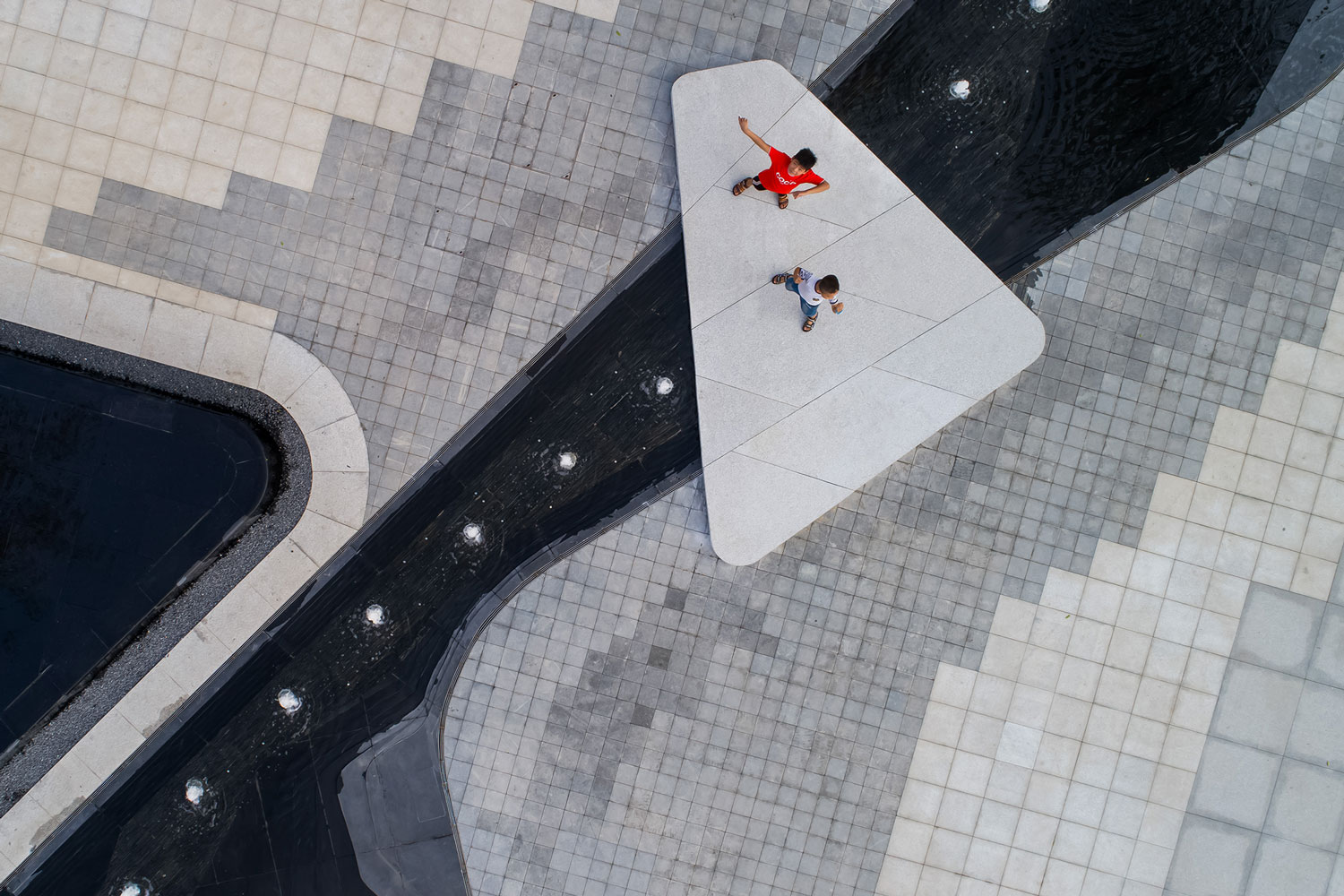 Xi’an Qingyue demonstration area, ChinaIzvor:/http://landezine.com/index.php/2018/09/xian-qingyue-demonstration-area-by-waterlily-studio/
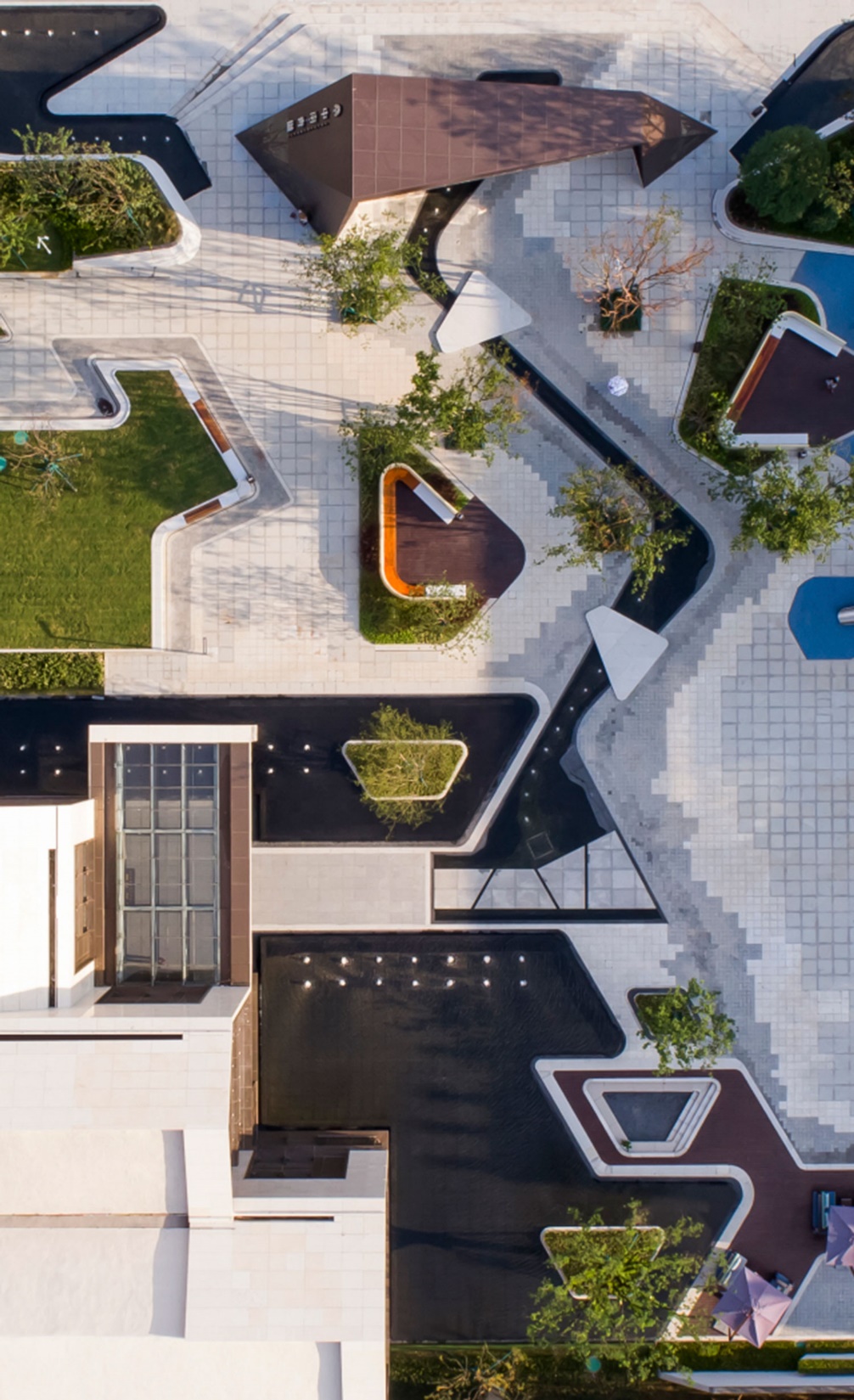 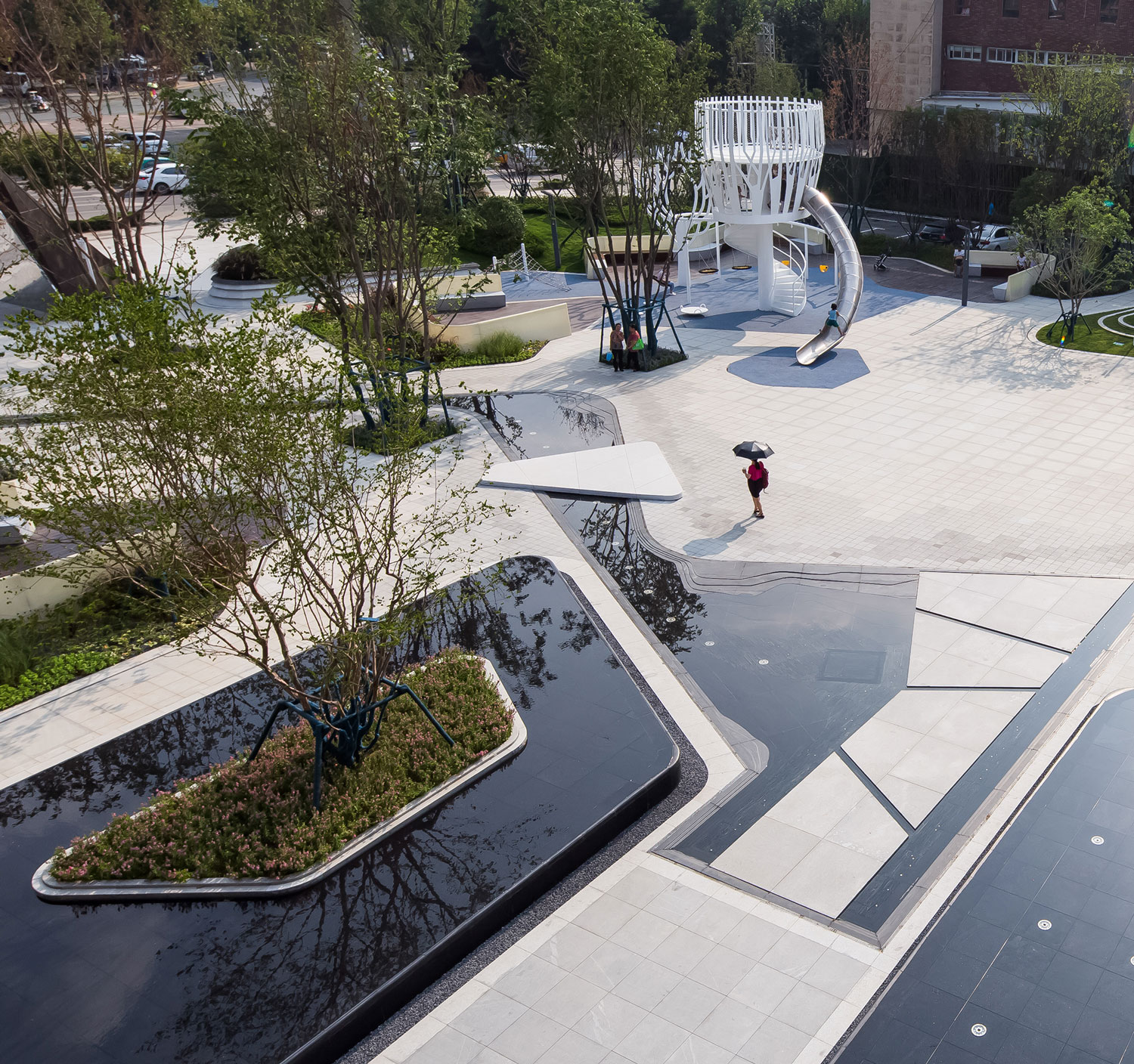 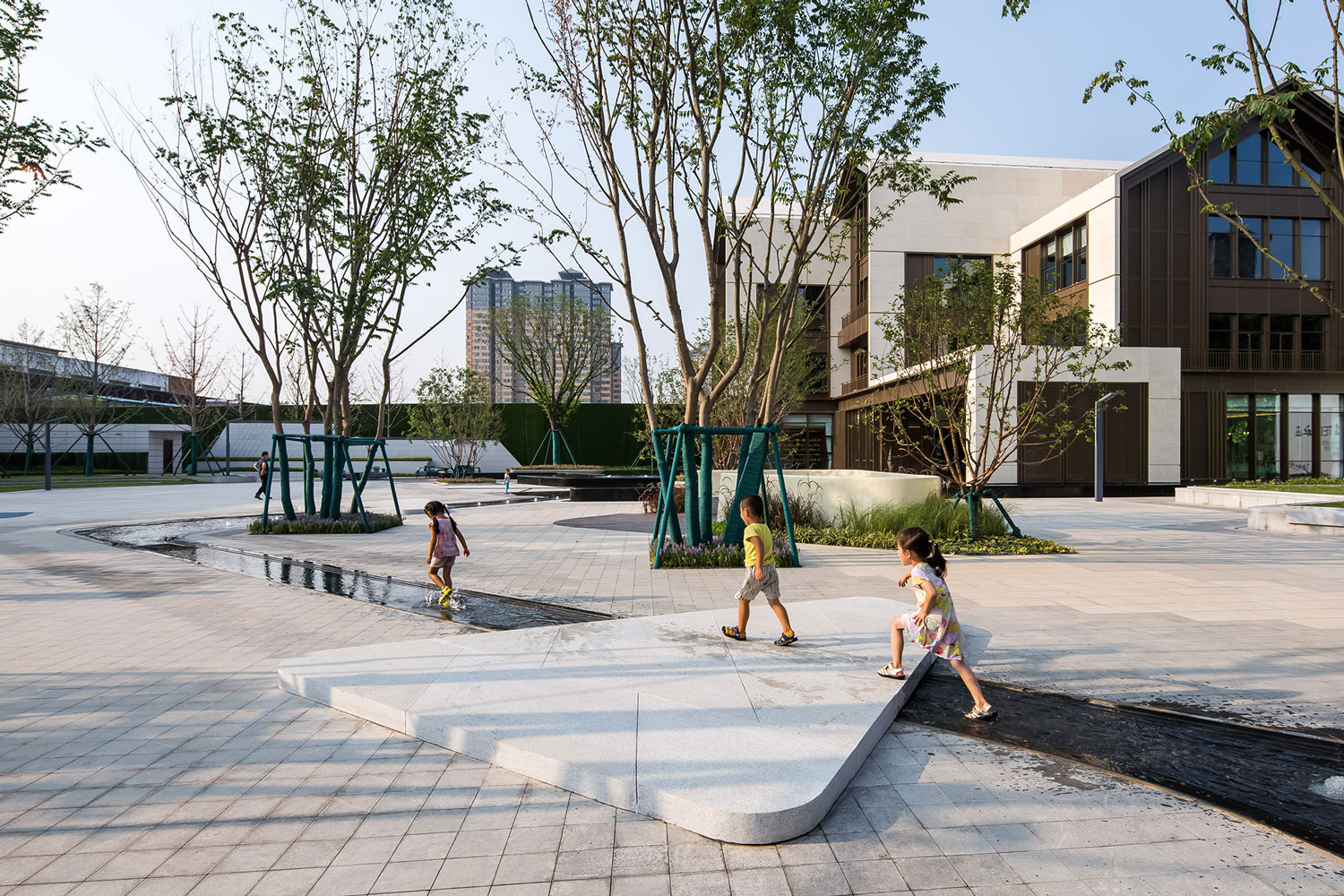 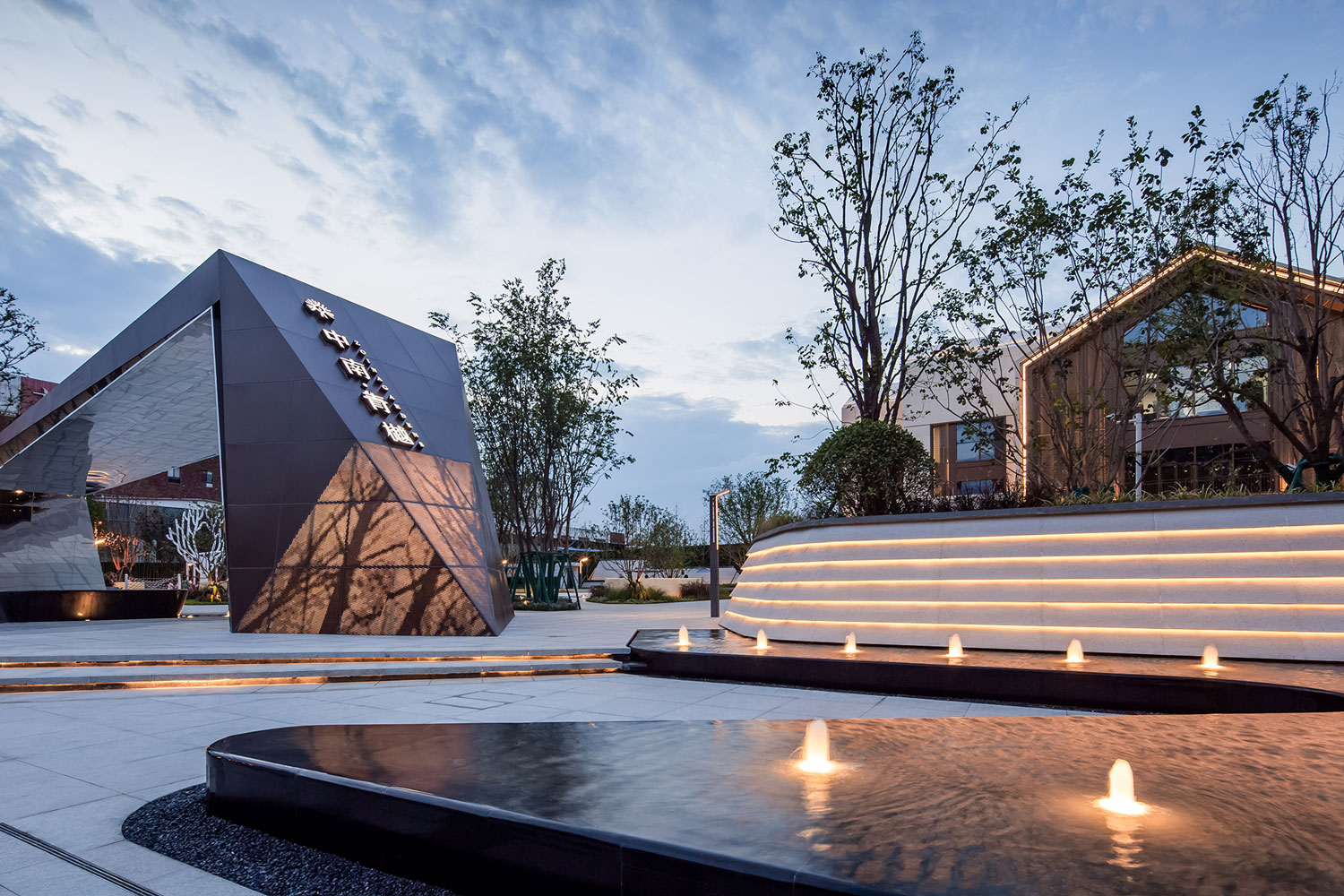 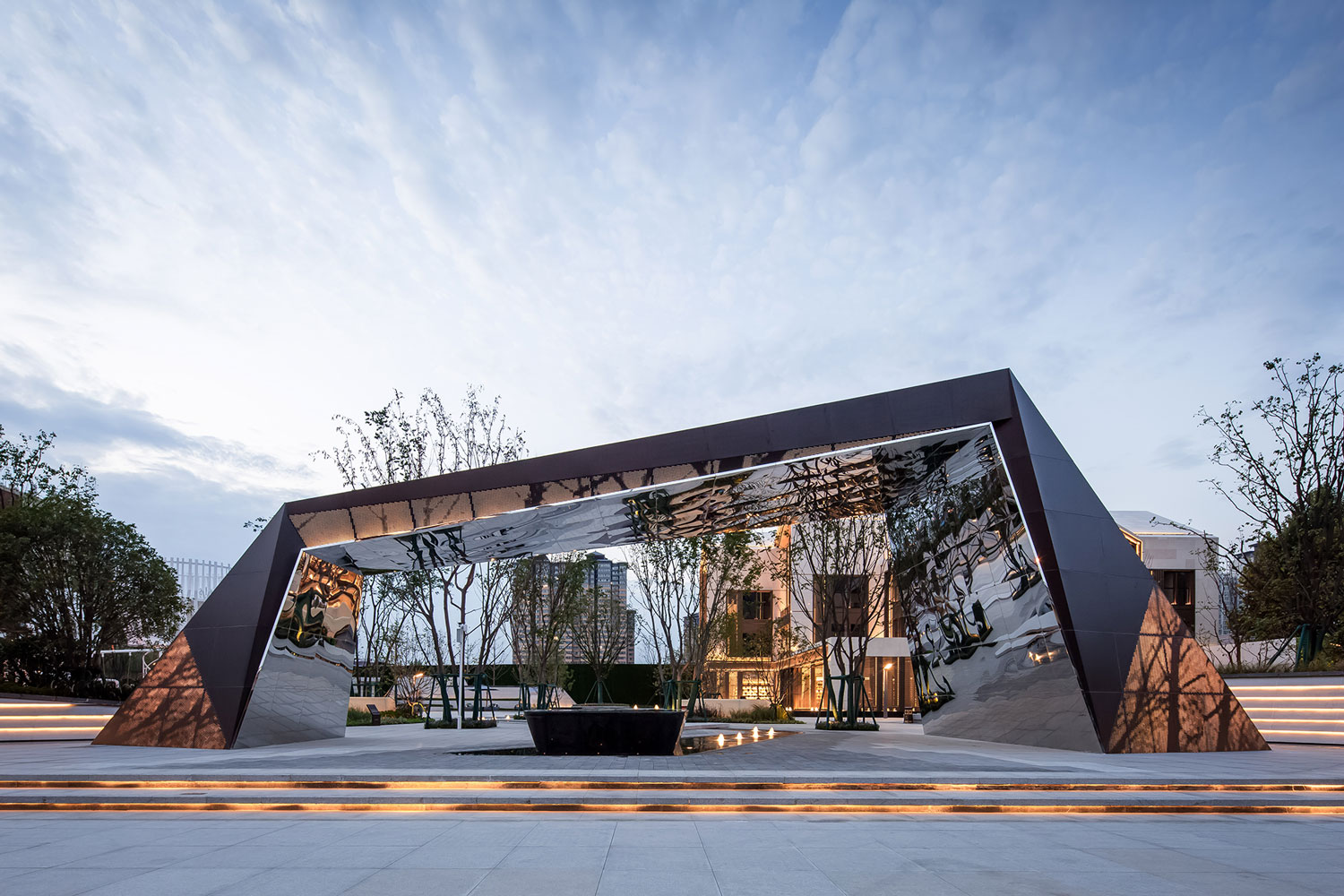 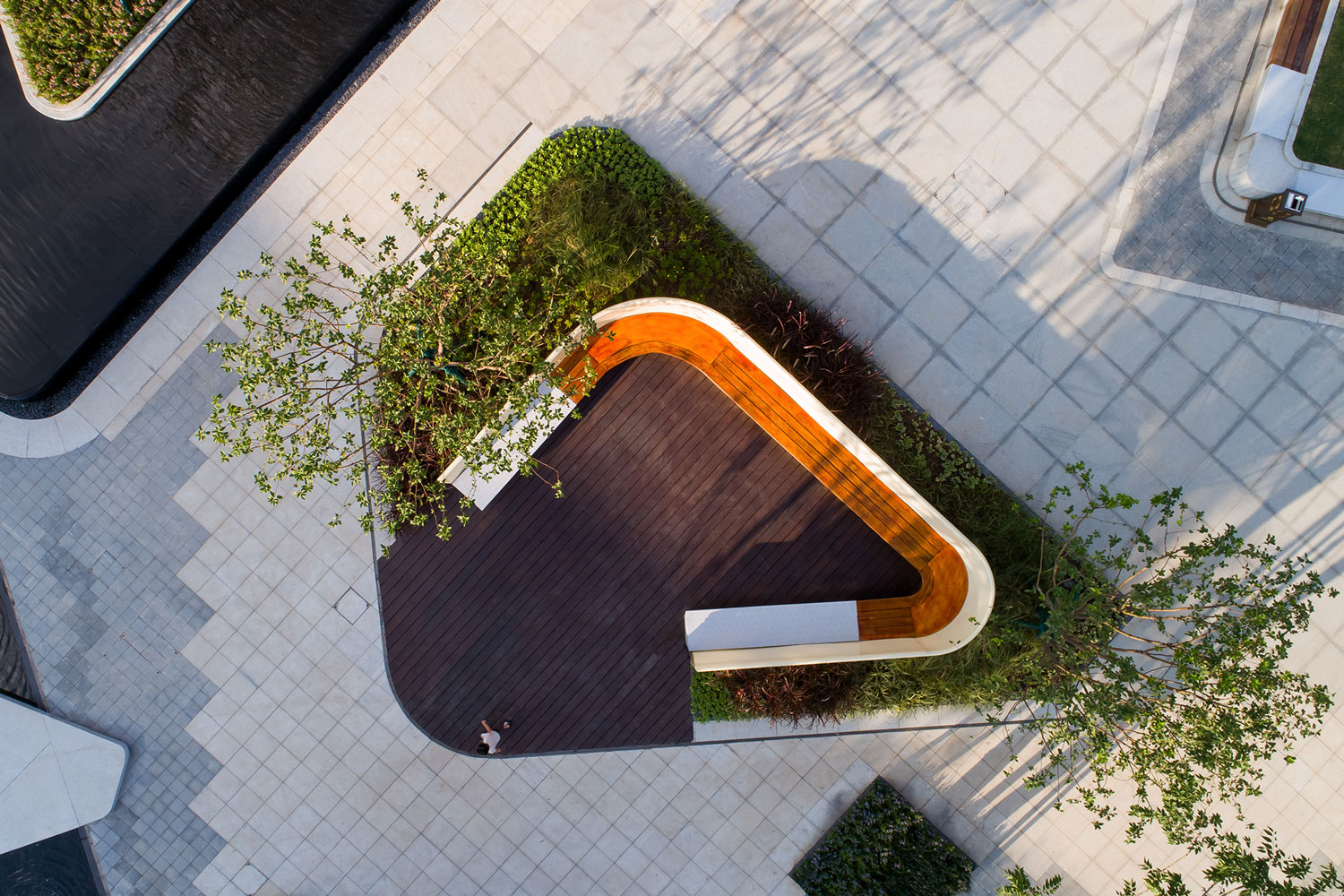 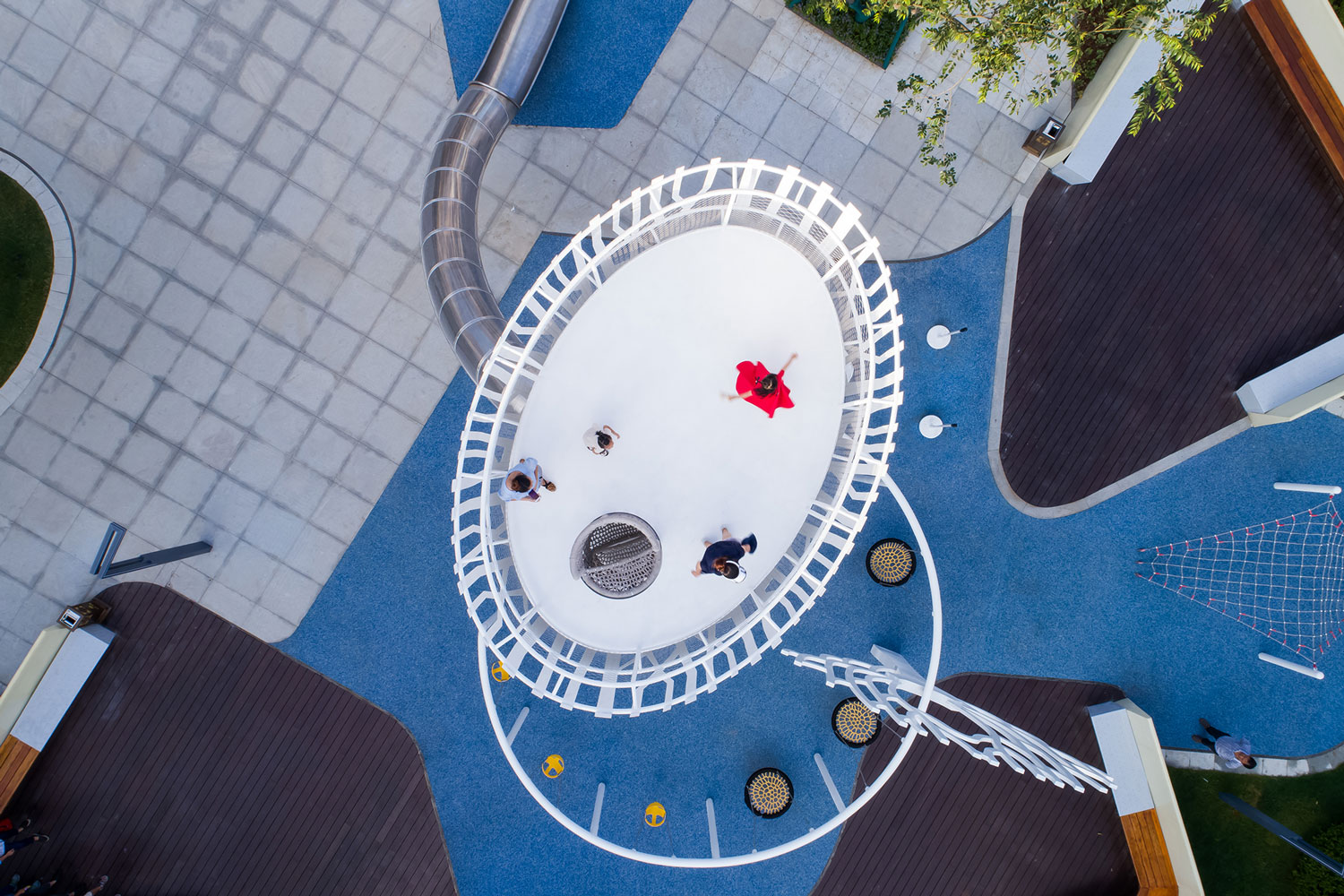 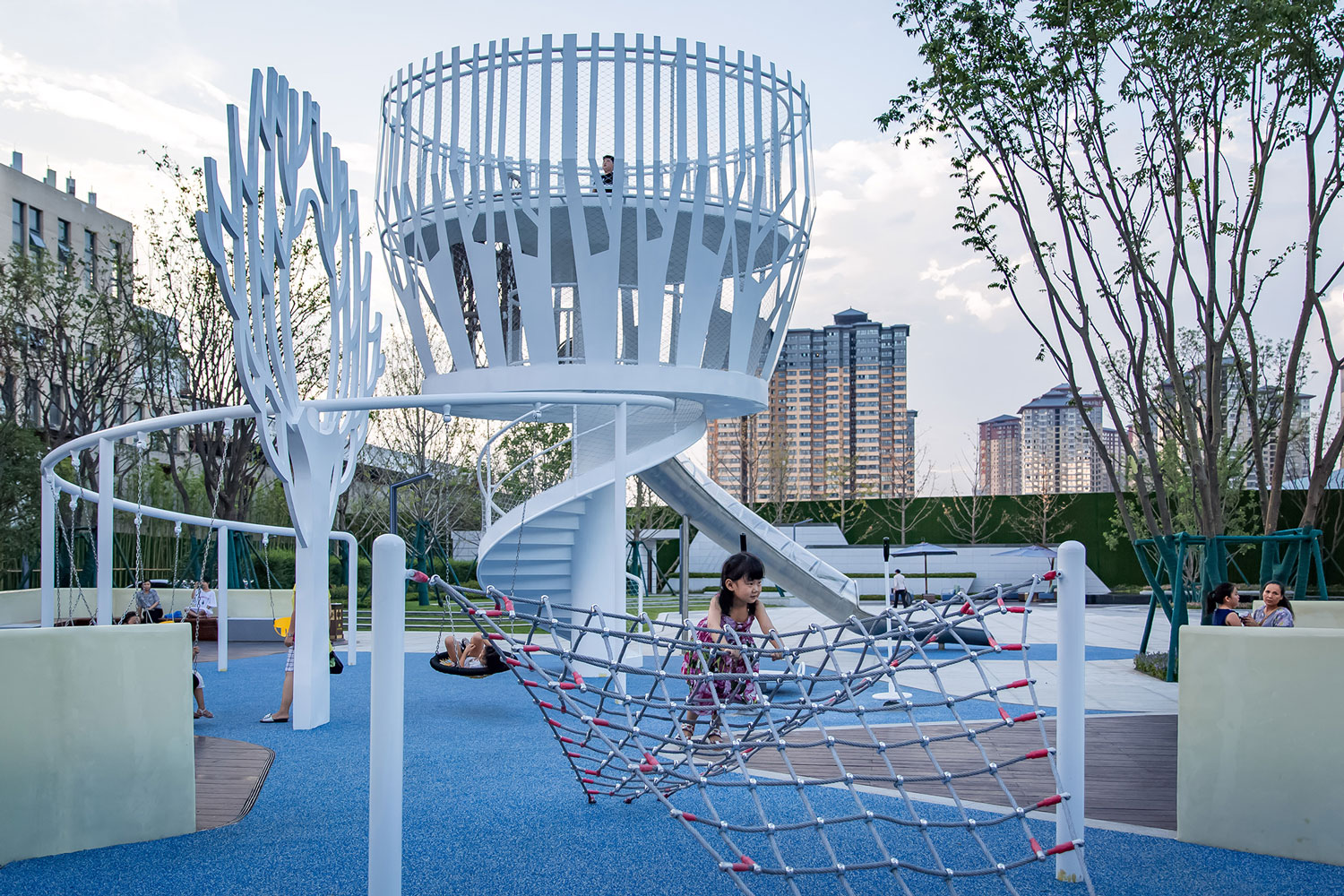 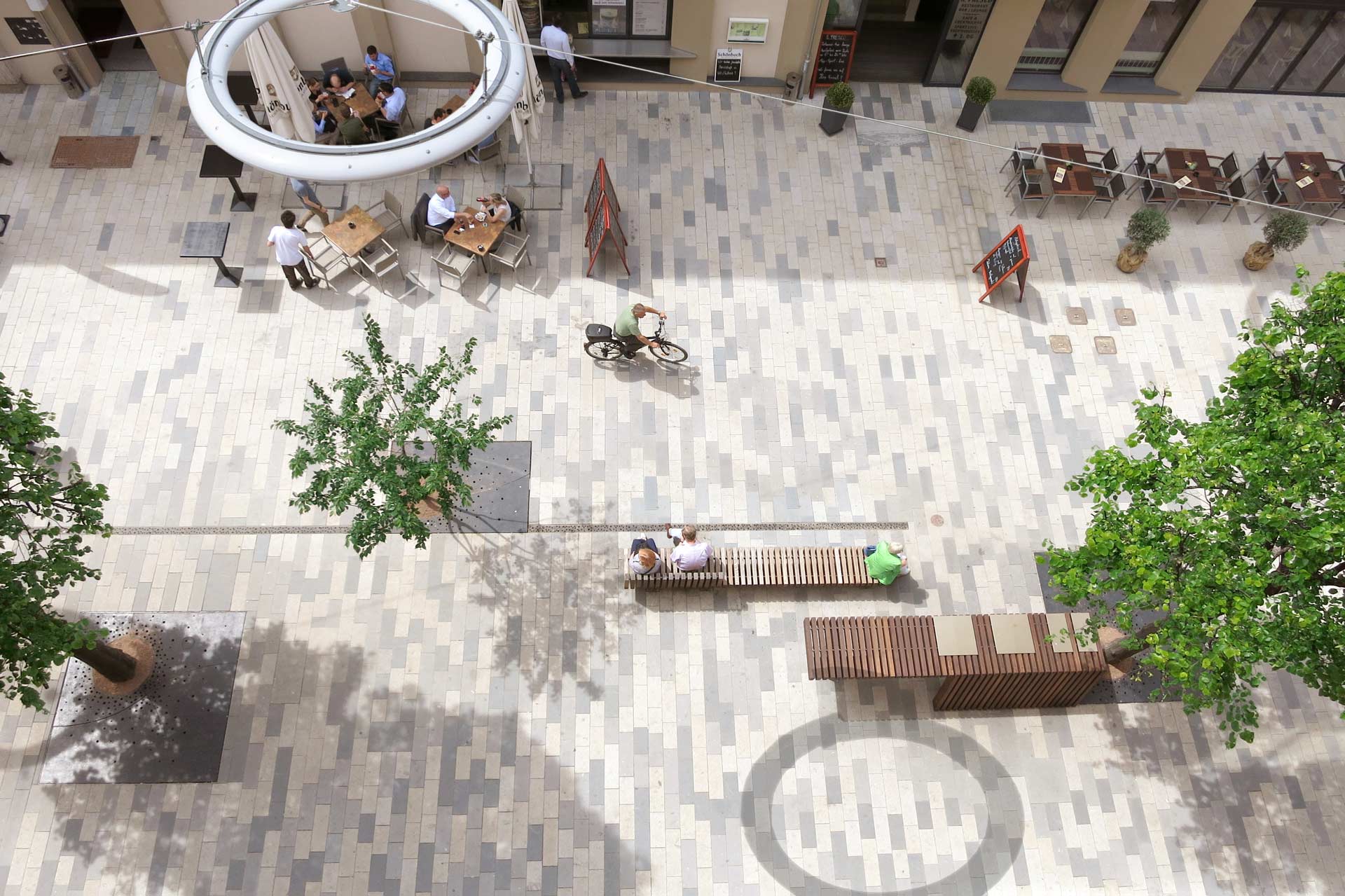 Hoekenrode Square, Amsterdam, The Netherlandshttps://landezine-award.com/neue-meile-bo%CC%88blingen/
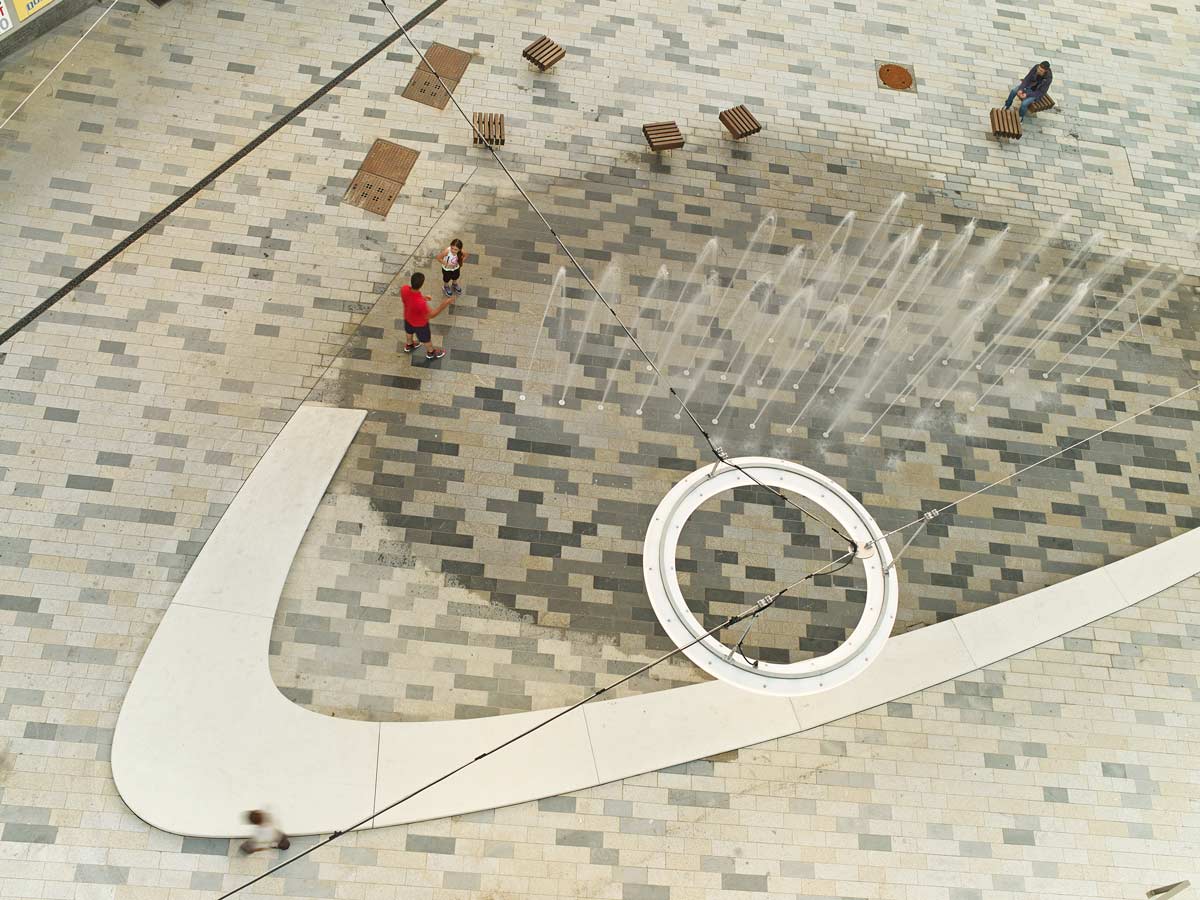 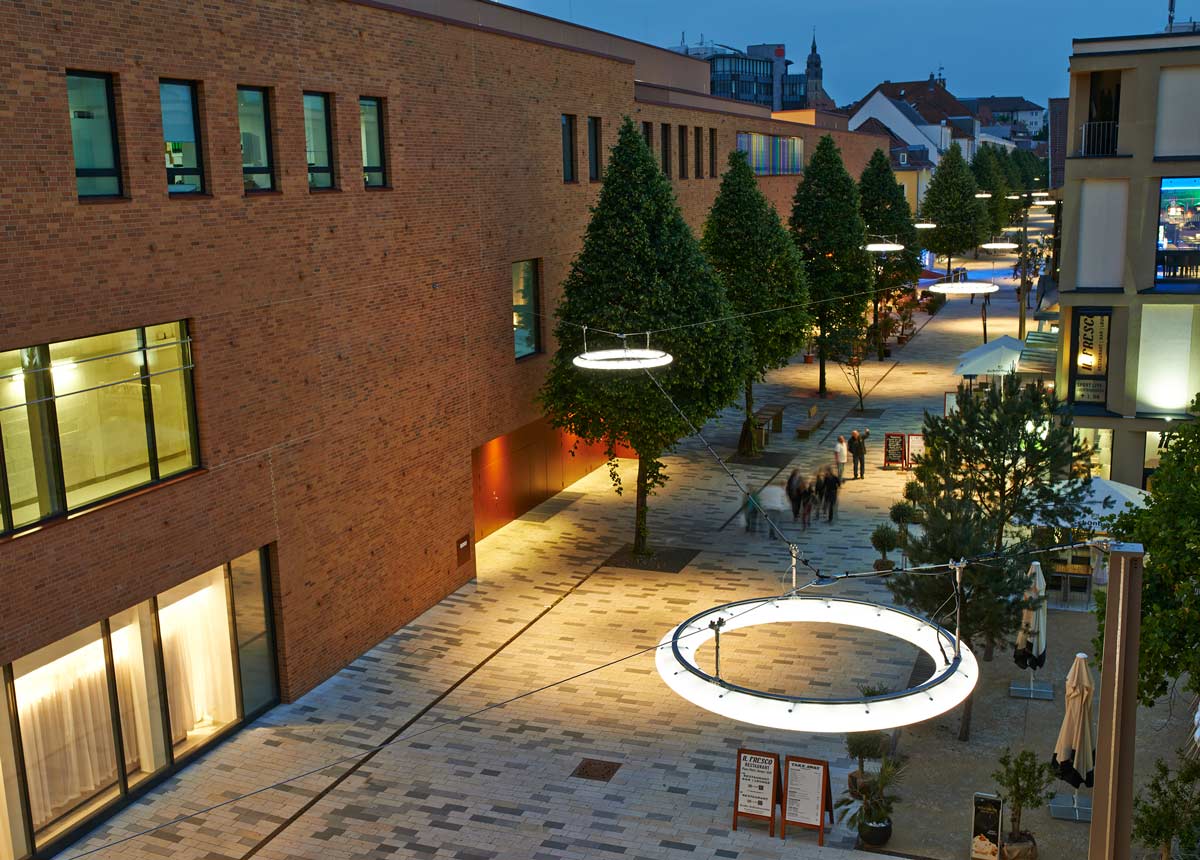 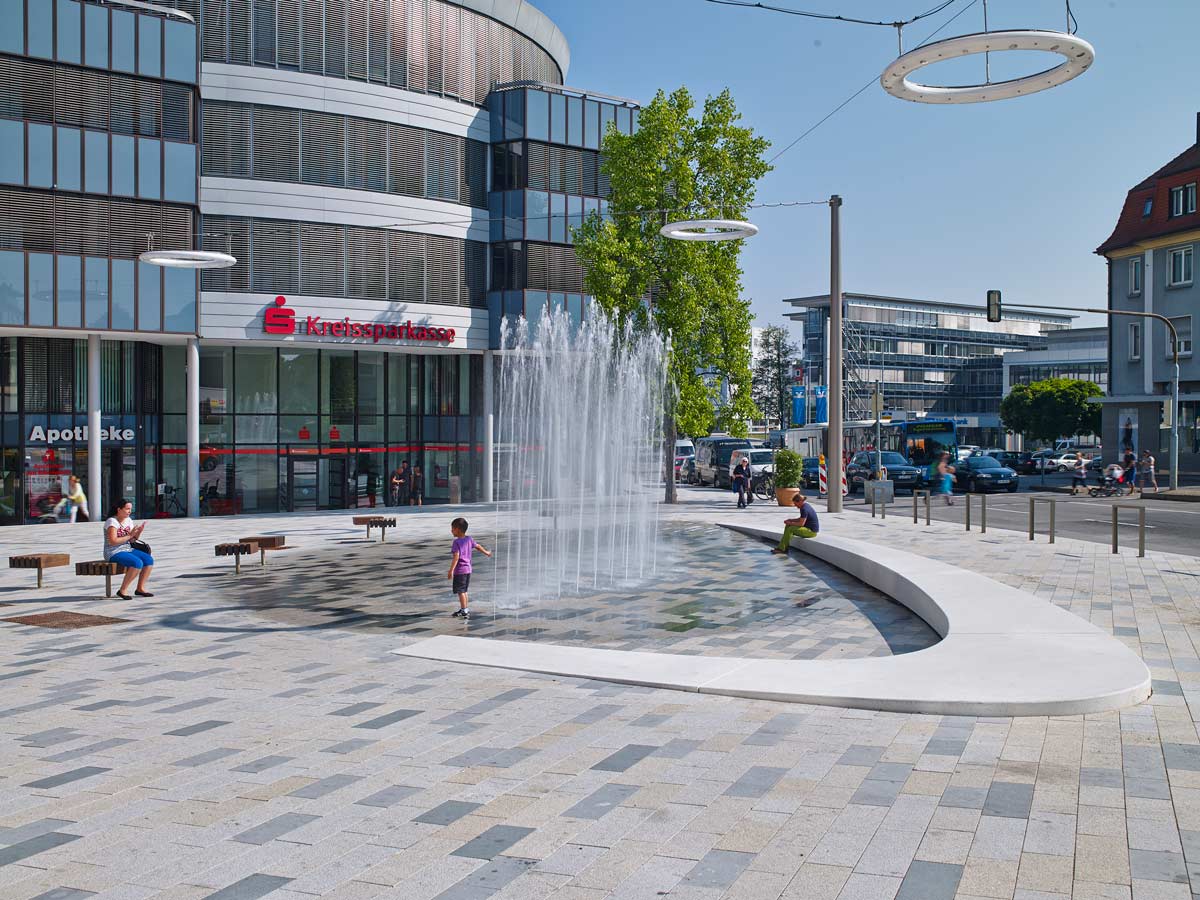 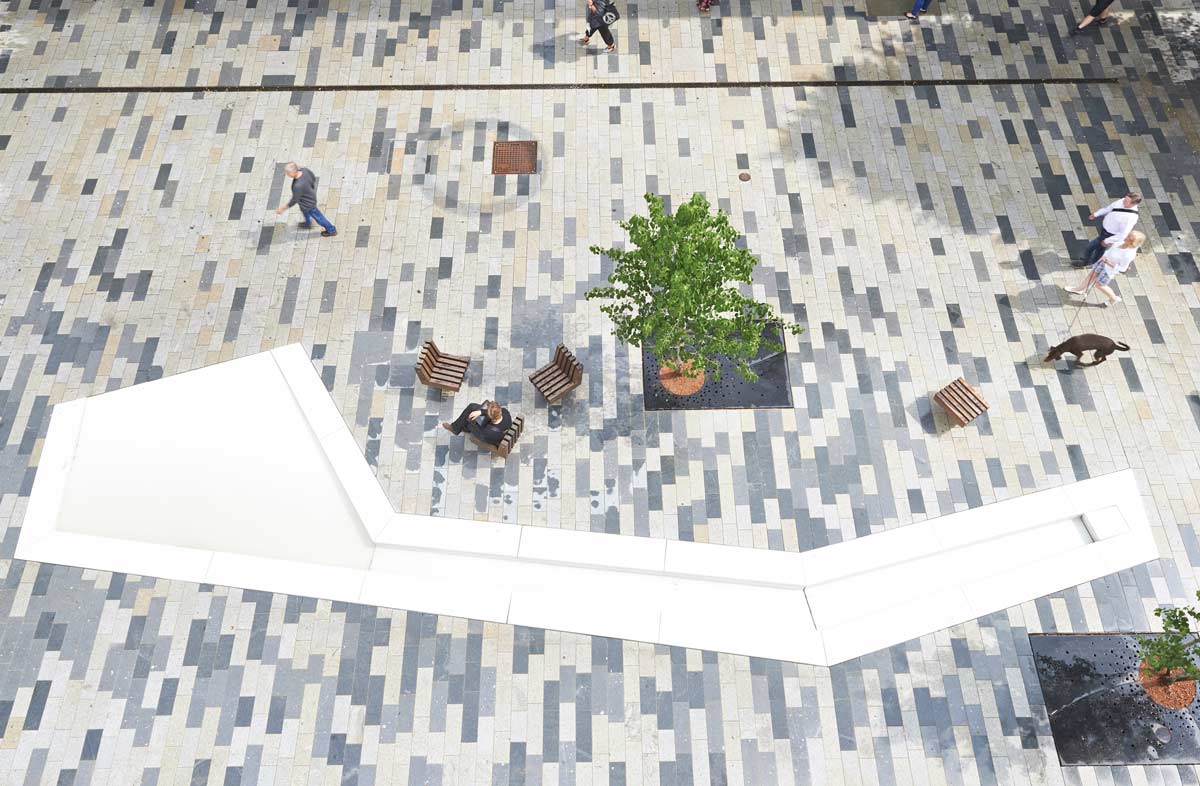 [Speaker Notes: bauchplan-pedestrian-zone]
Qinglongshan Cultural Plaza
http://landezine.com/index.php/2016/03/qinglongshan-cultural-plaza-by-atelier-dyjg//
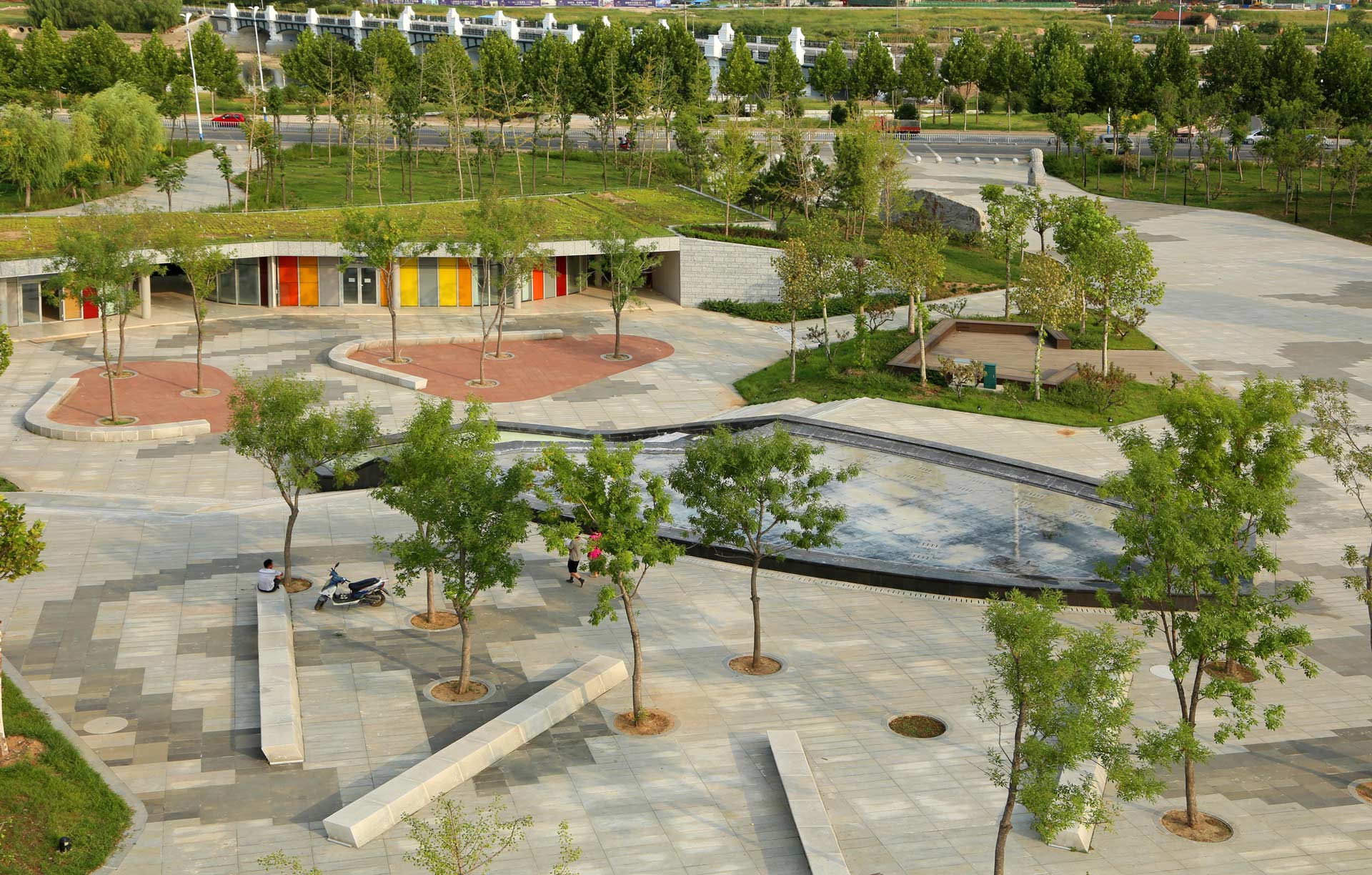 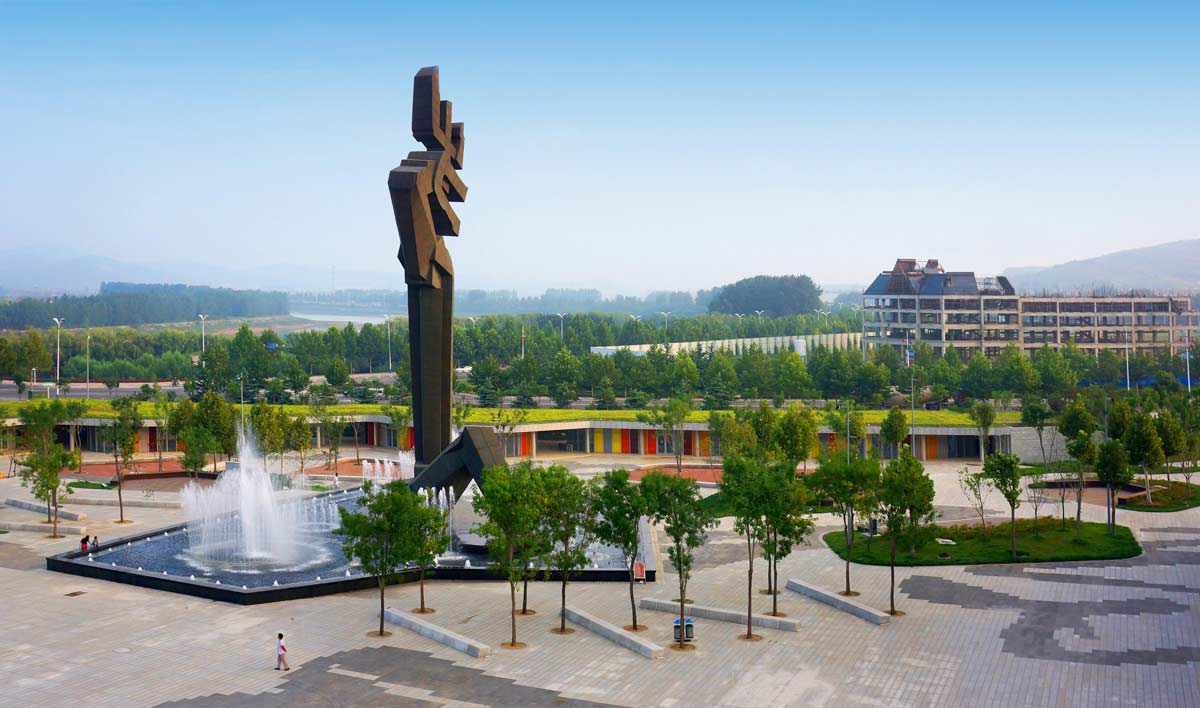 [Speaker Notes: Cultural-Plaza-Park]
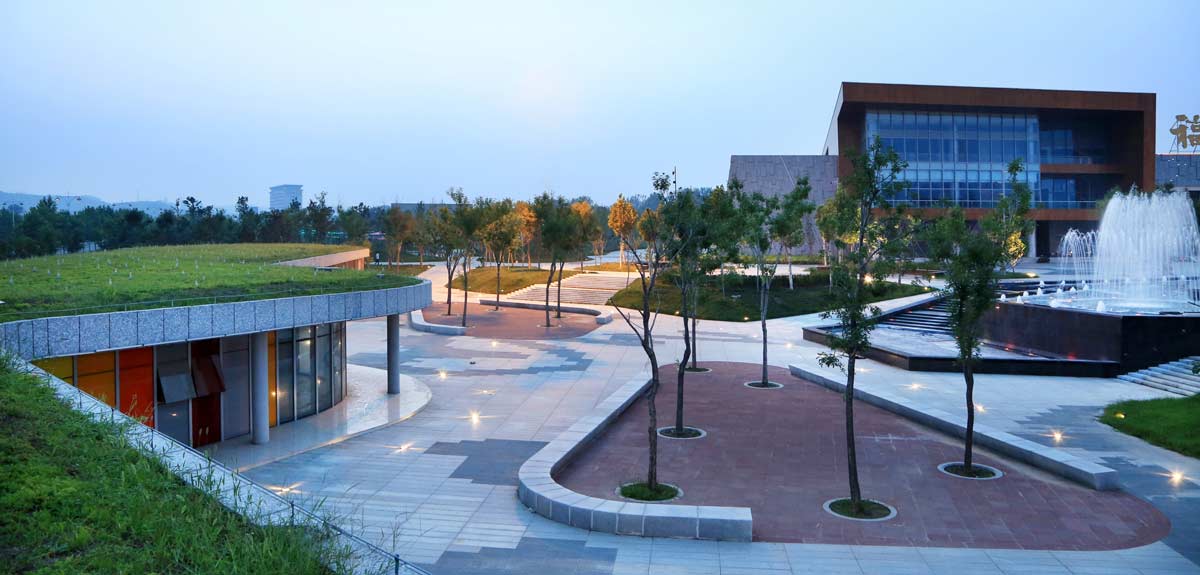 Teikyo Heisei University Nakano Campus
https://laud8.wordpress.com/reinterpreting-nature-in-design-teikyo-heisei-university-nakano-campus/
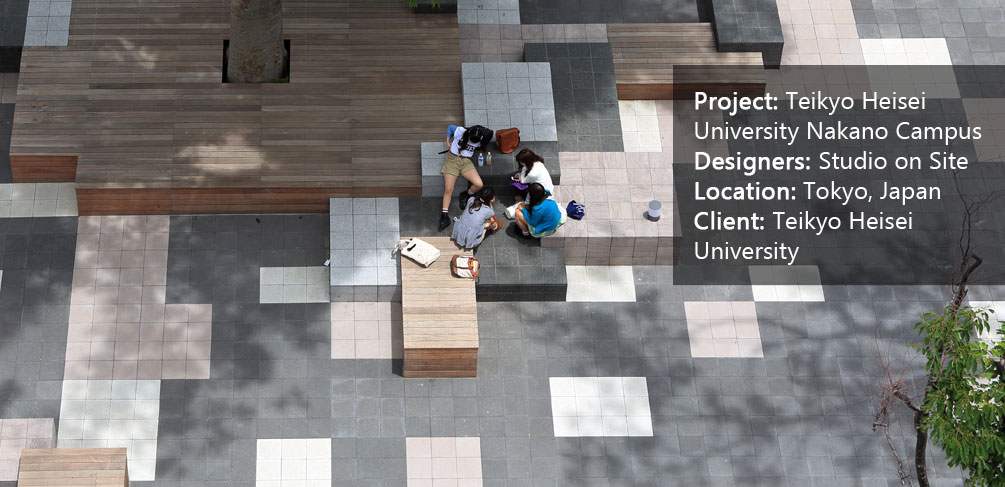 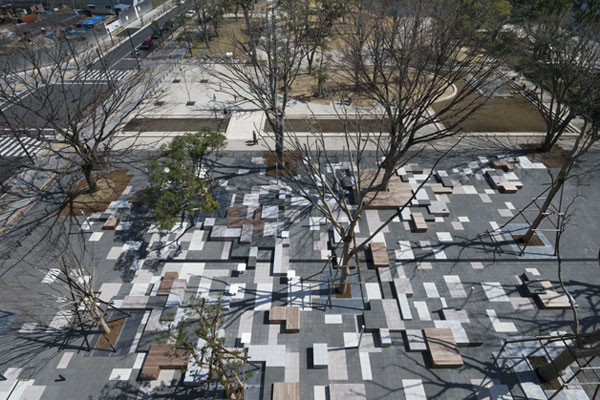 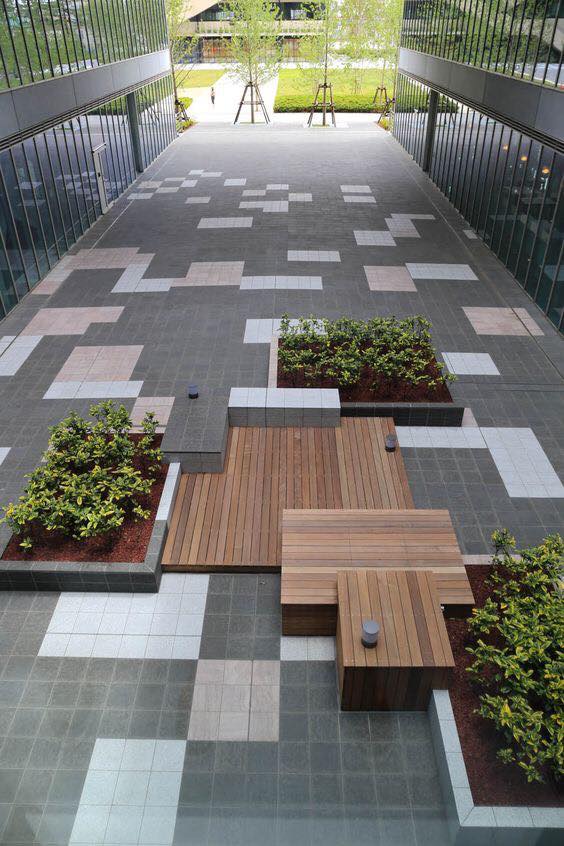 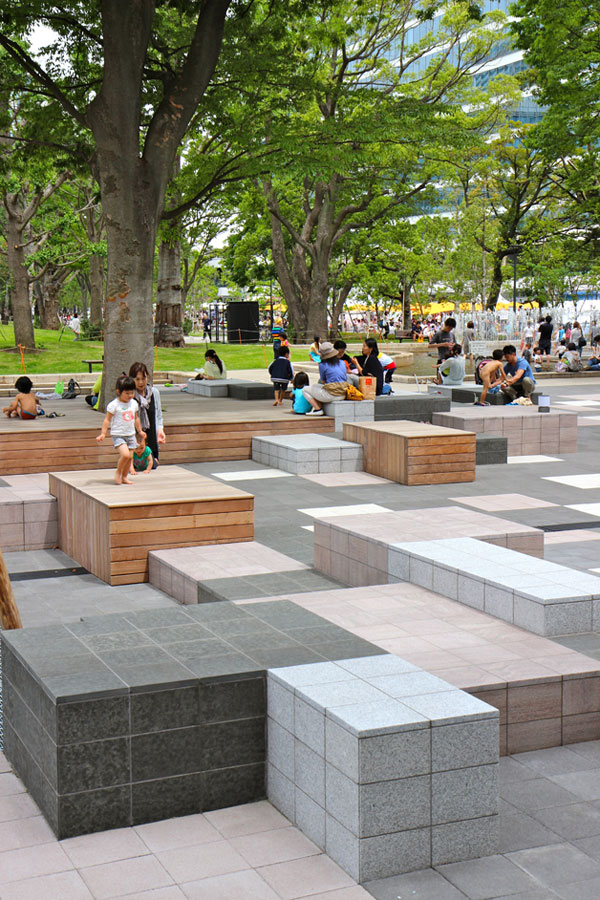 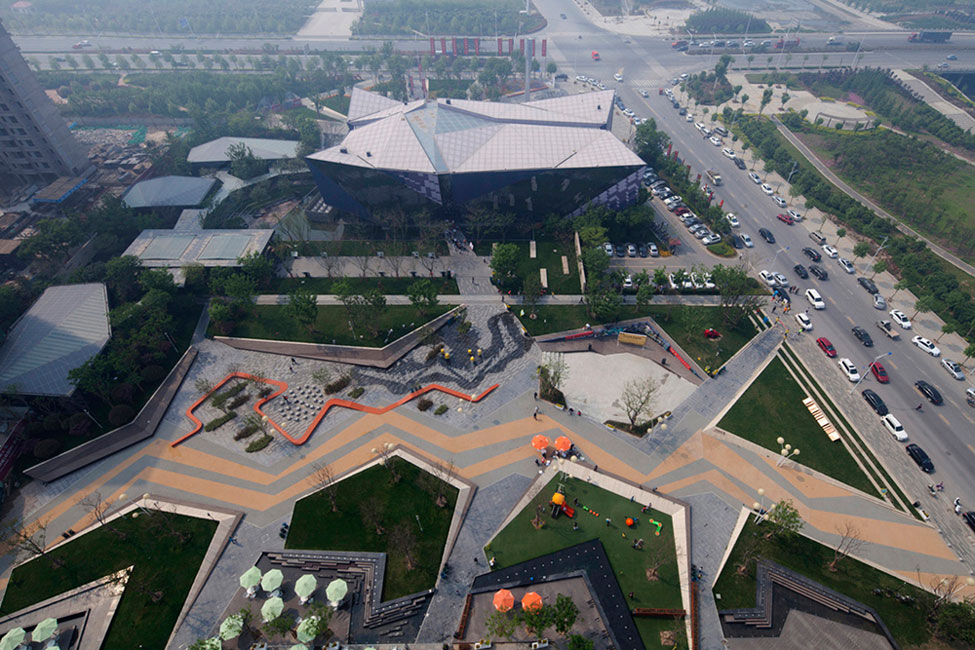 Zhengzhou Vanke Central Plaza
http://landezine.com/index.php/2015/07/zhengzhou-vanke-central-plaza-by-locus-associates/
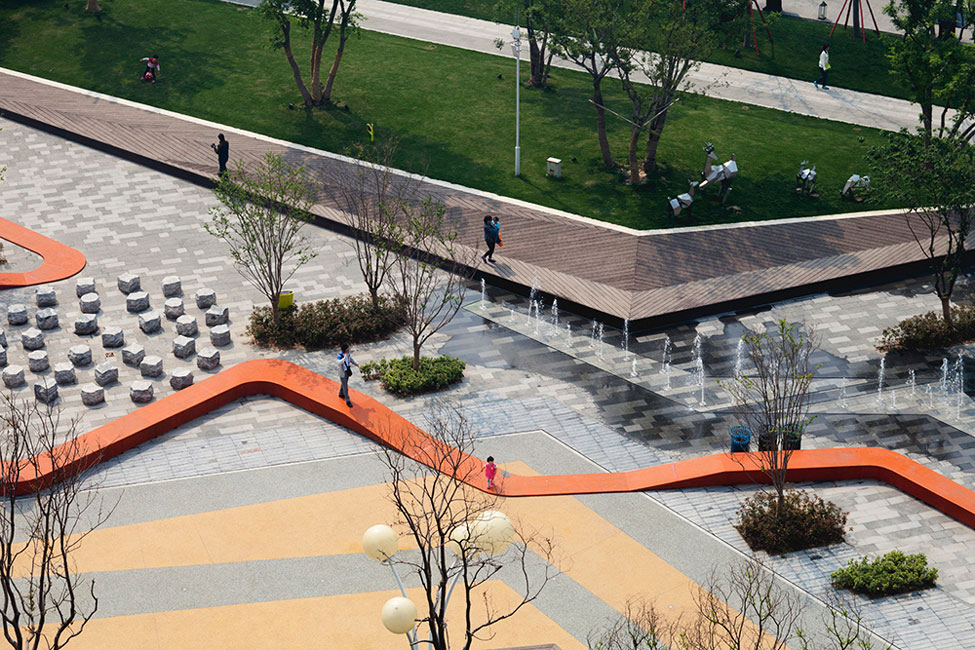 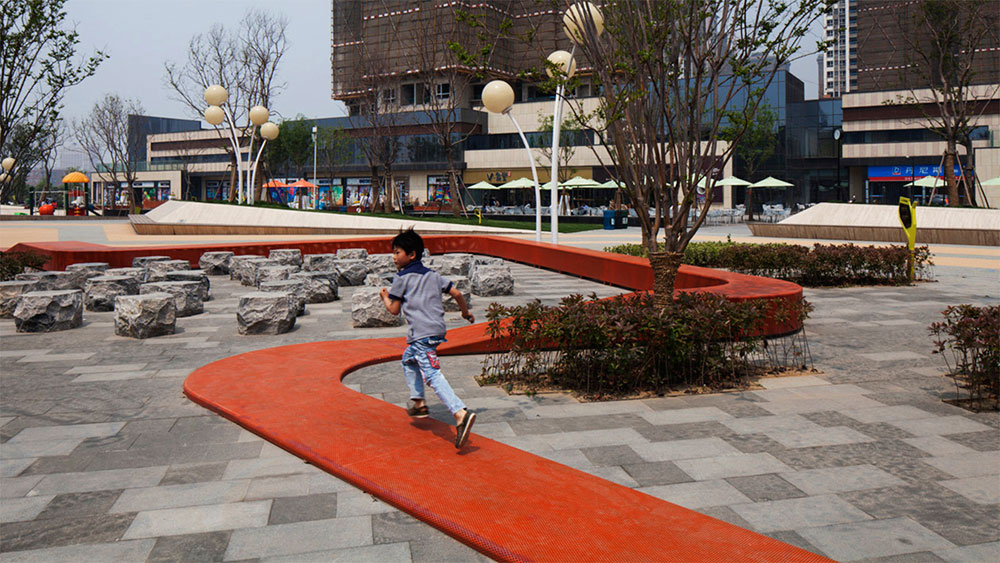 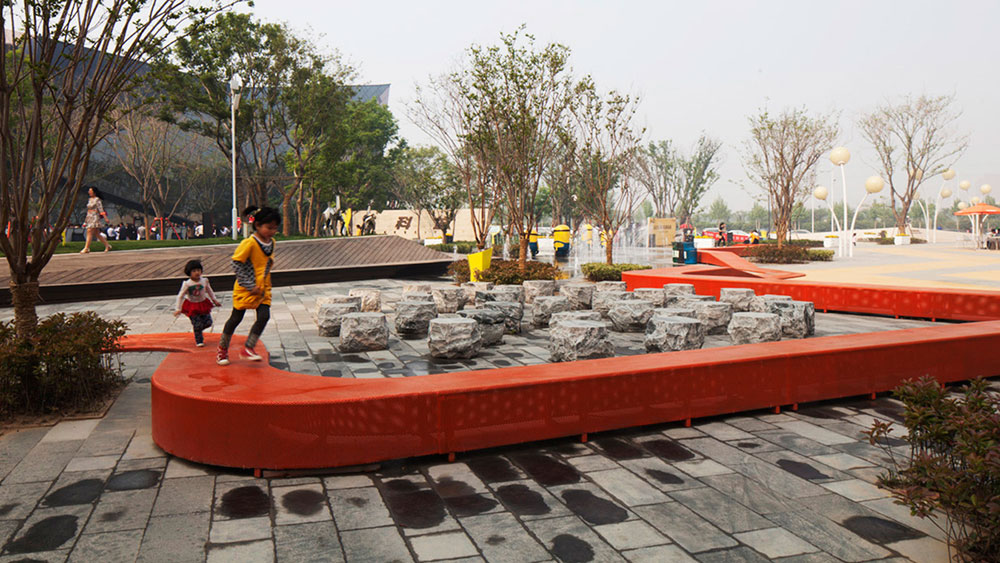 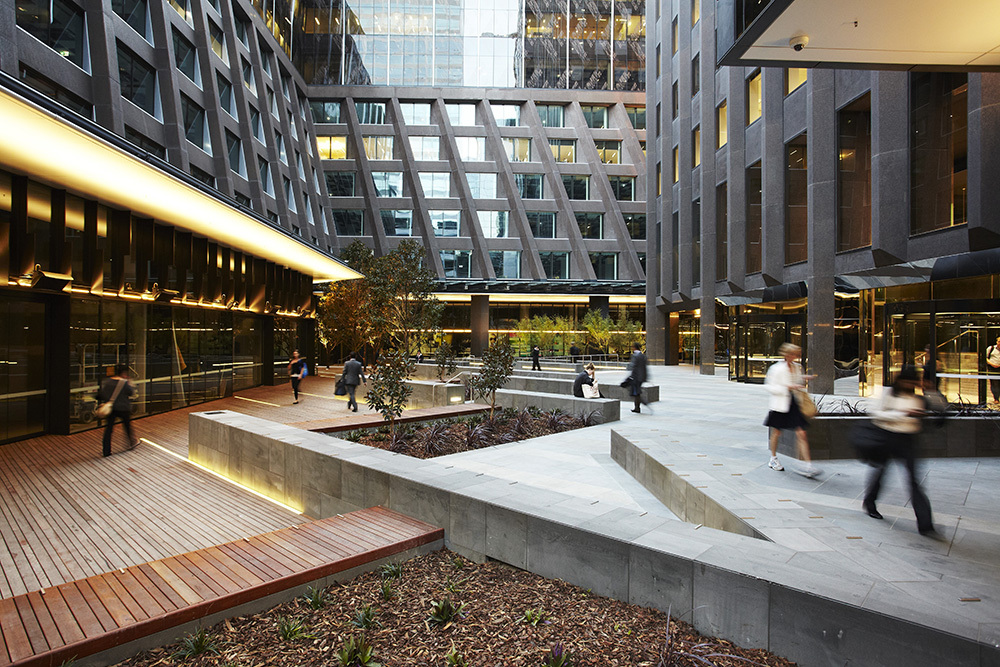 St James Plaza
https://www.archdaily.com/413013/st-james-plaza-aspect-studios
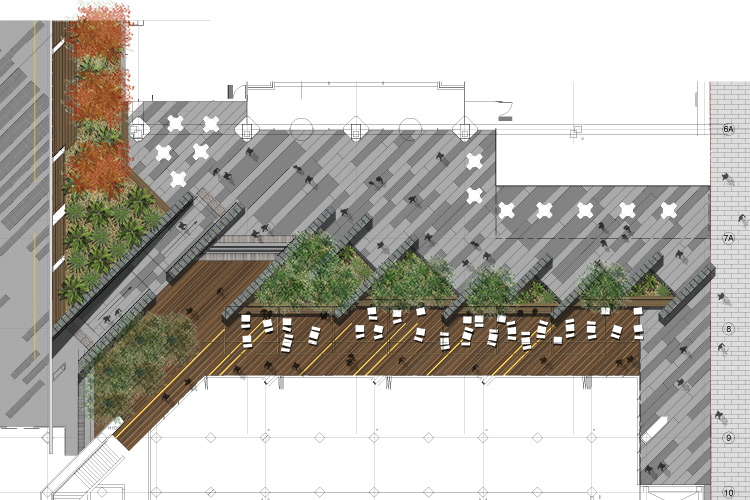 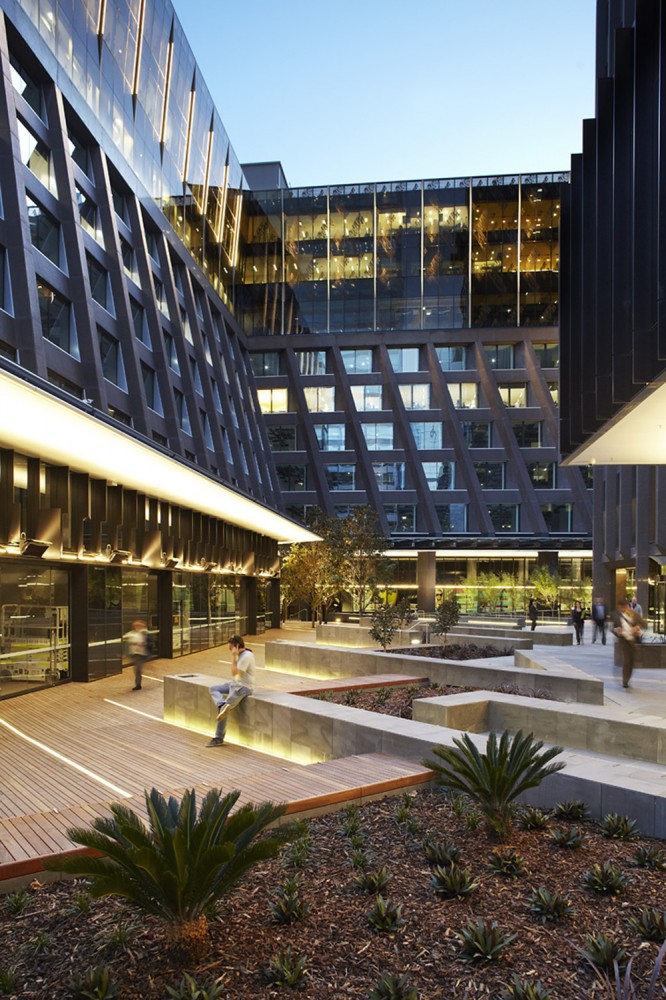 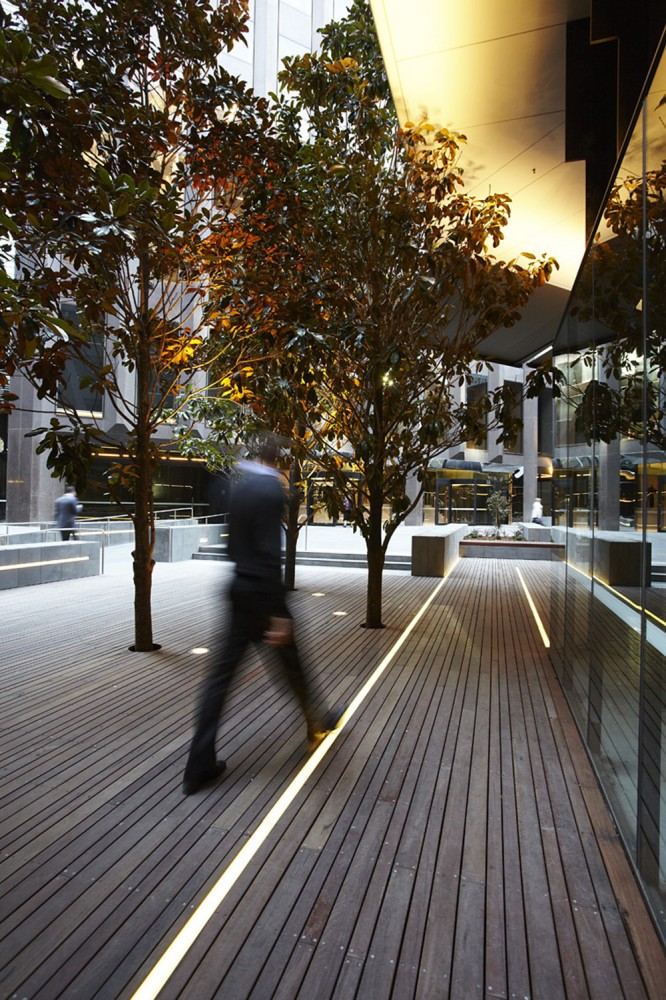 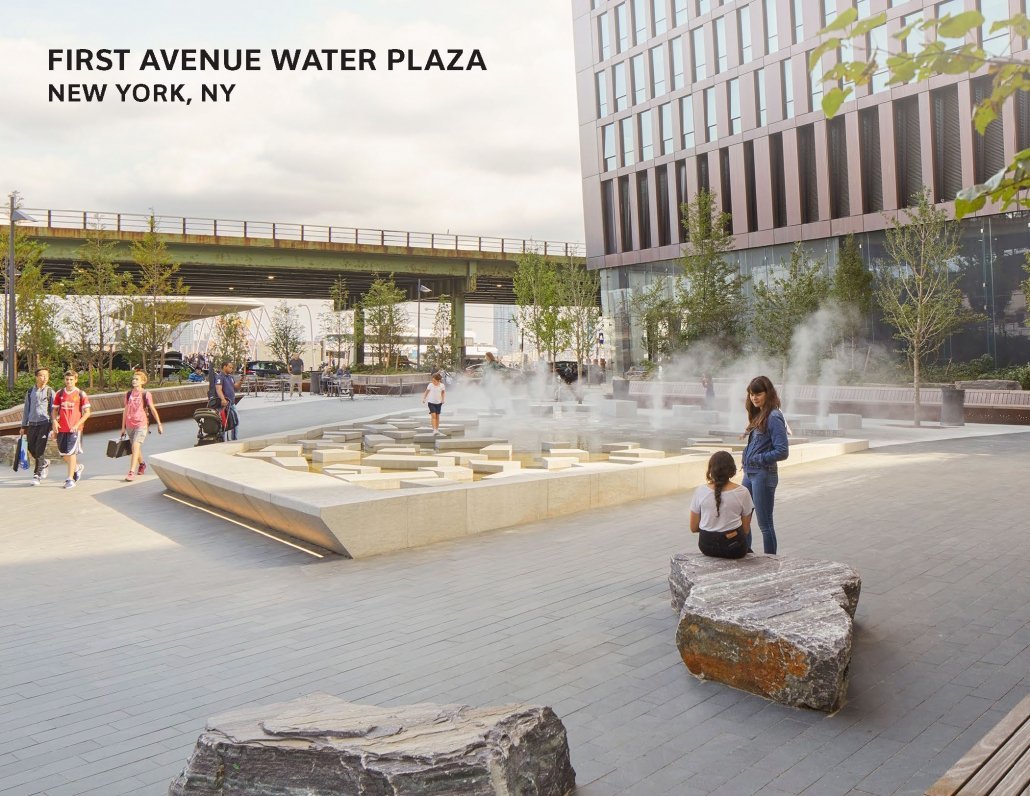 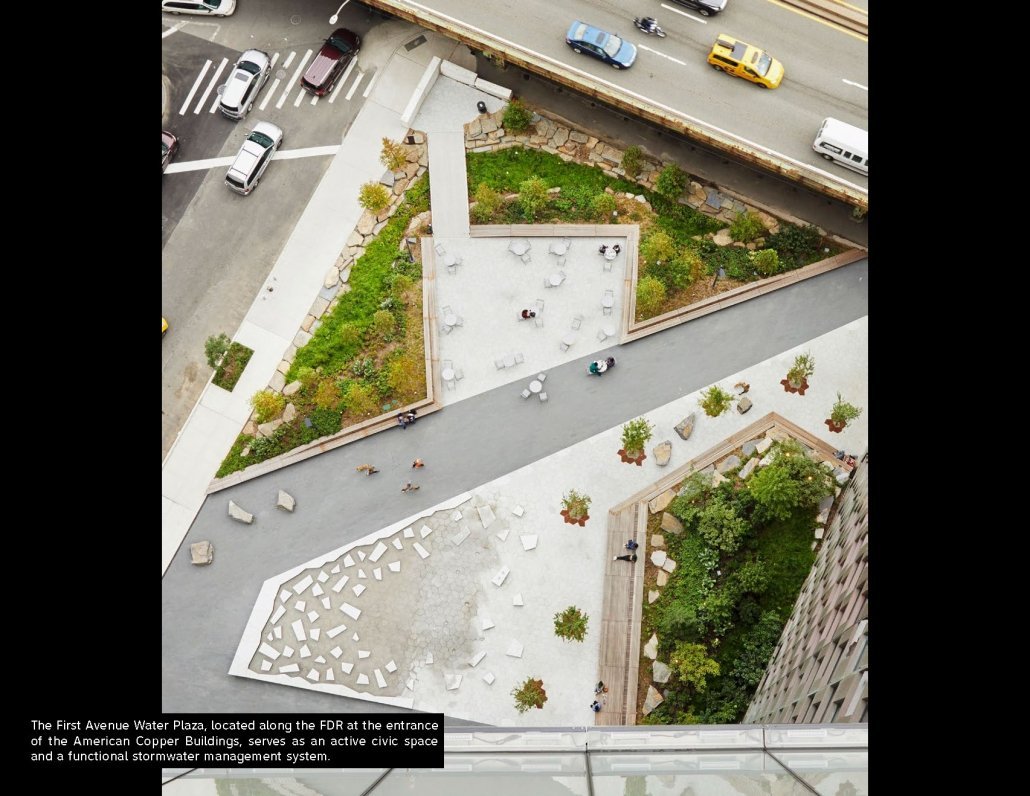 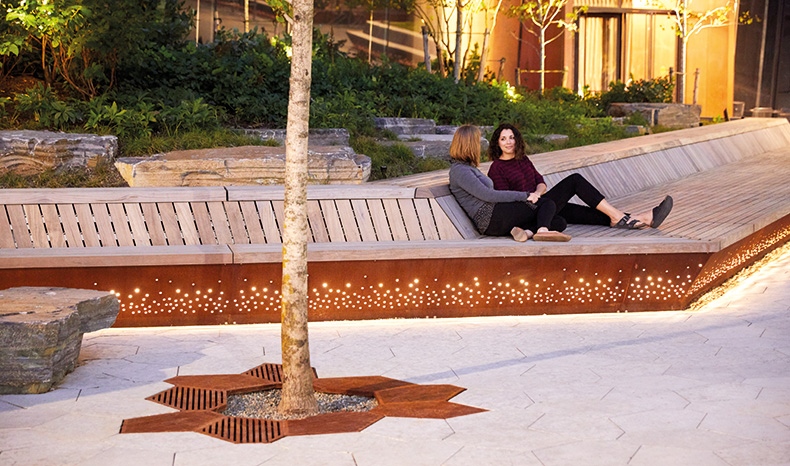 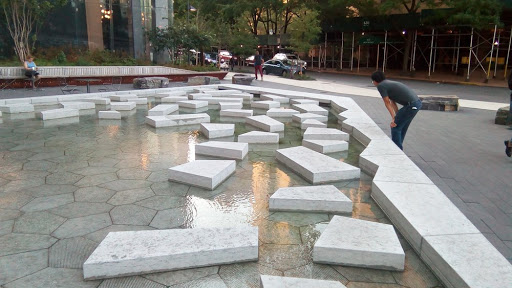 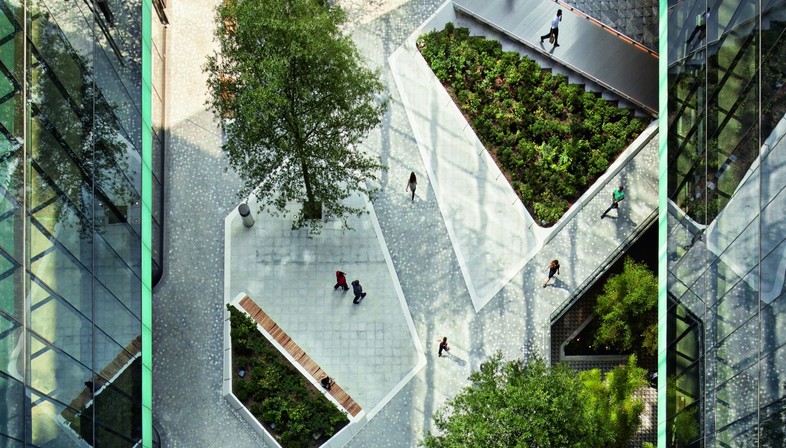 Midtown plaza
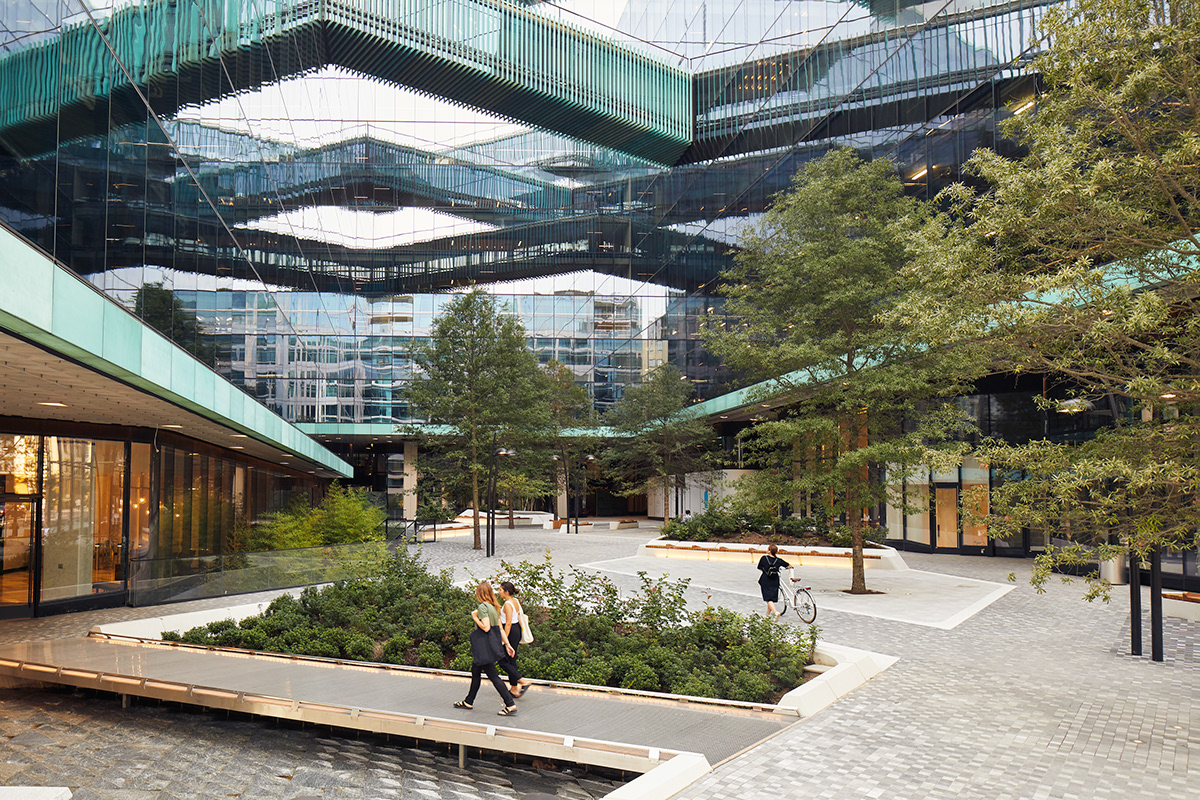 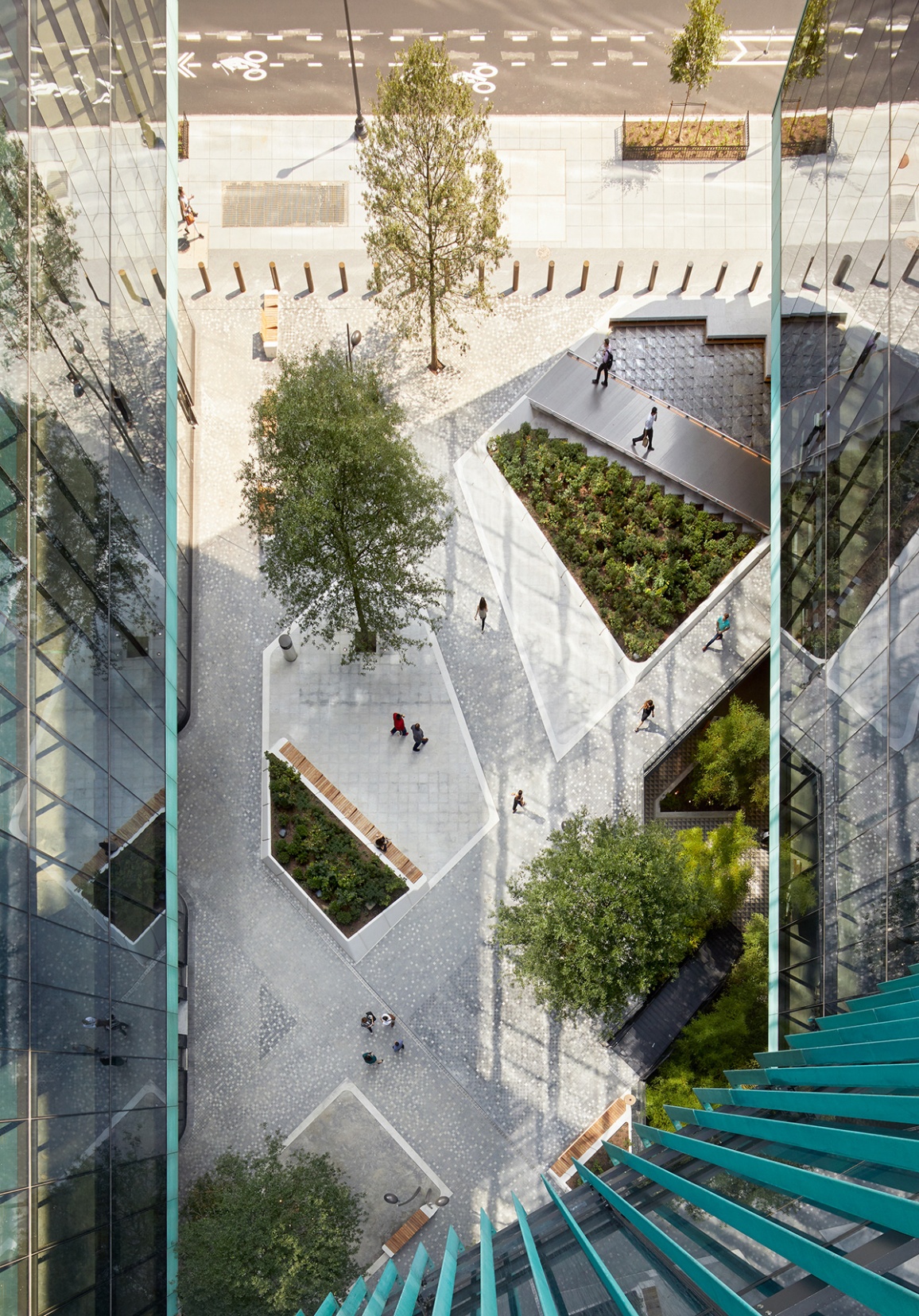 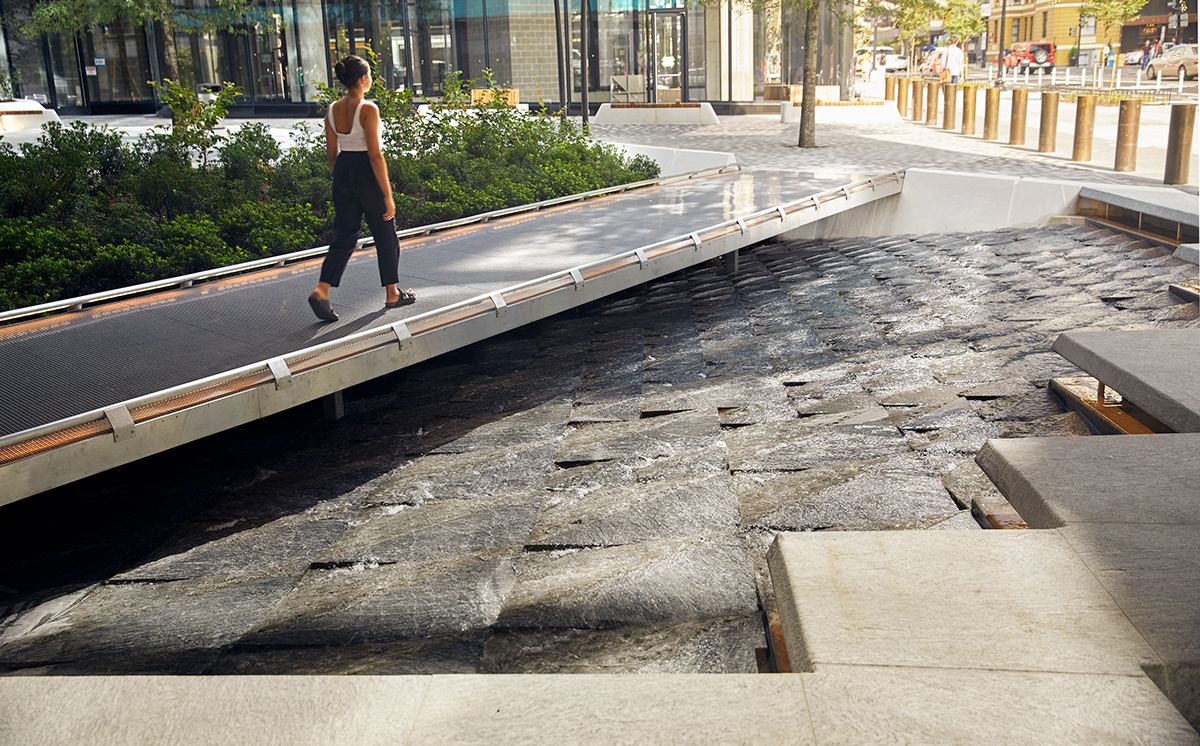 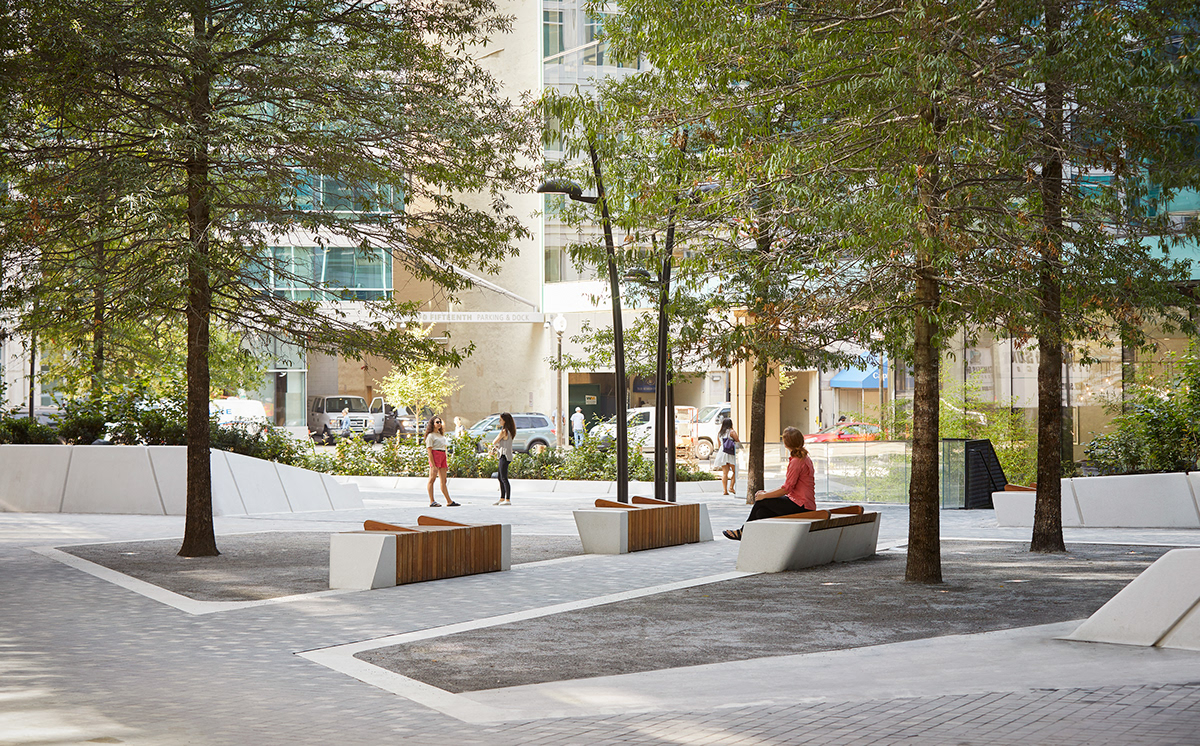 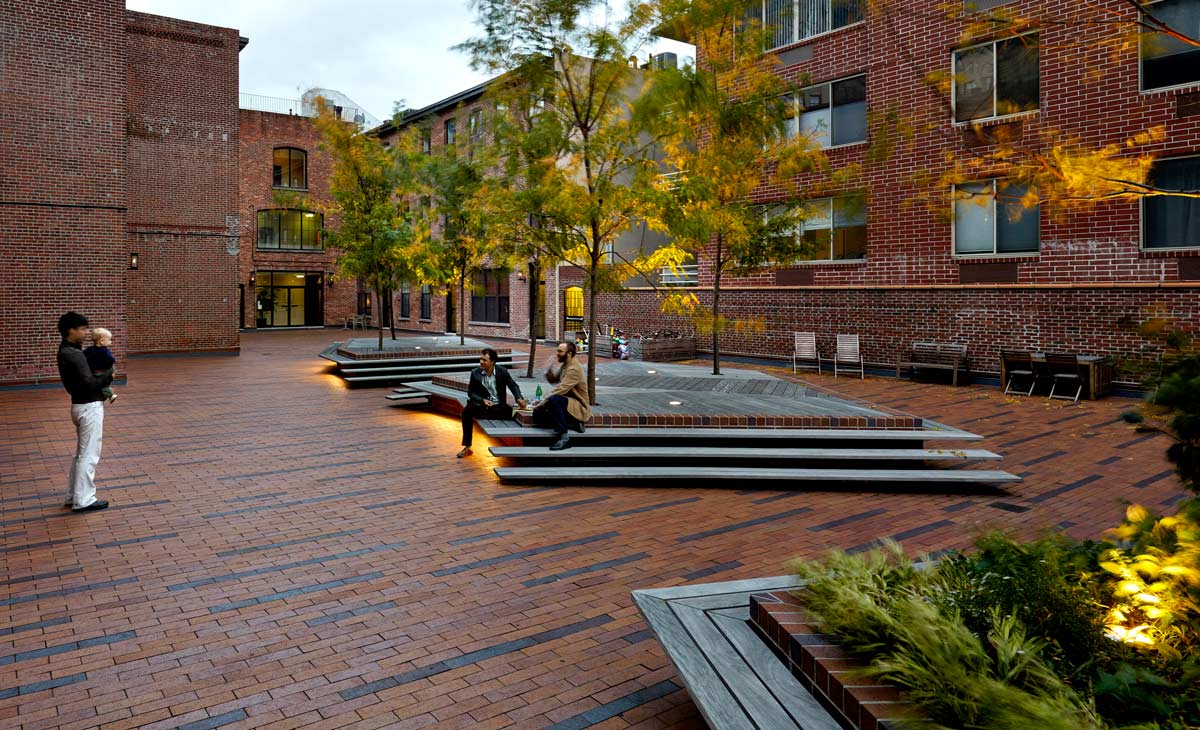 Archipelago Courtyard
http://landezine.com/index.php/2017/07/archipelago-courtyard-by-terrain-nyc/
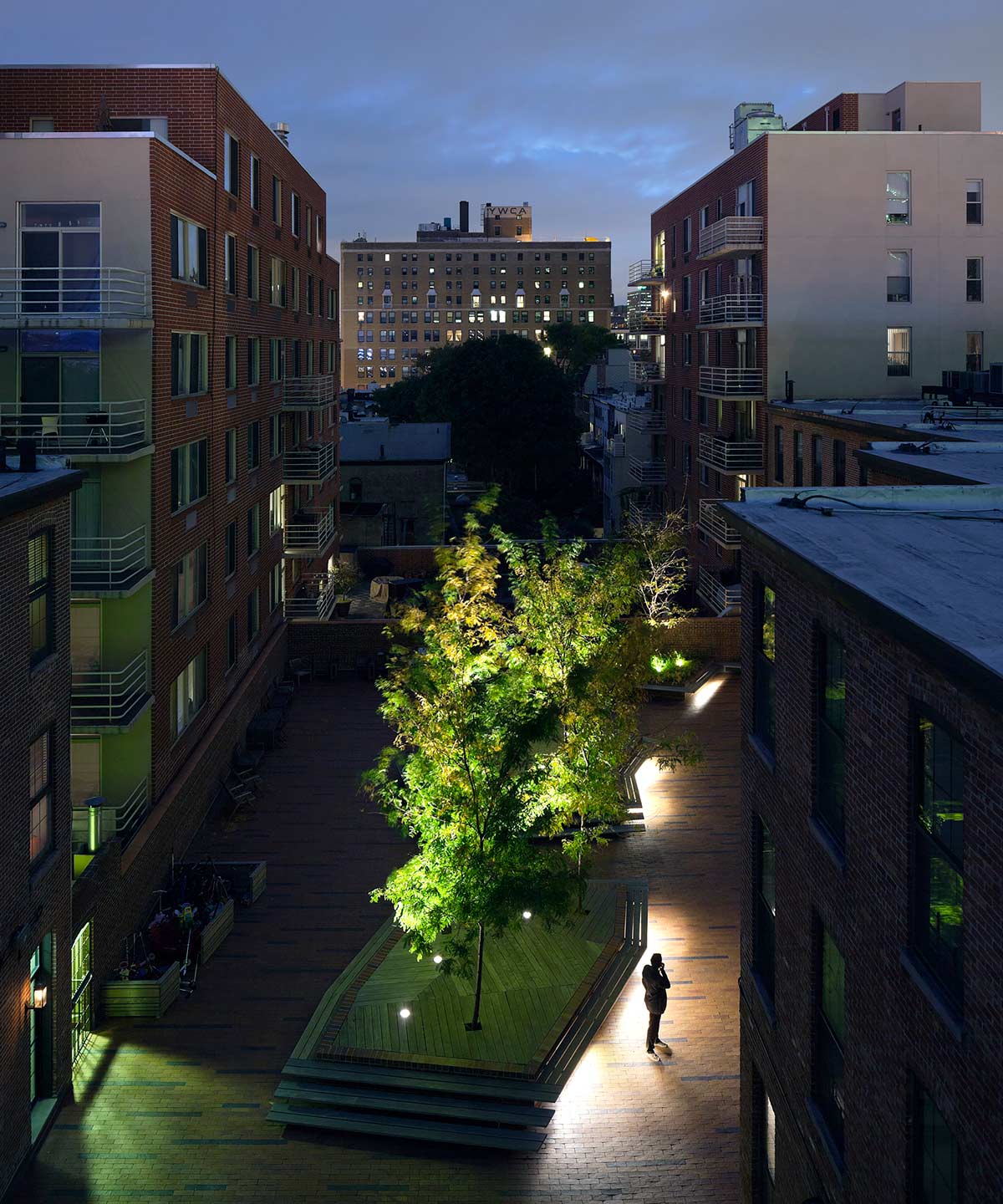 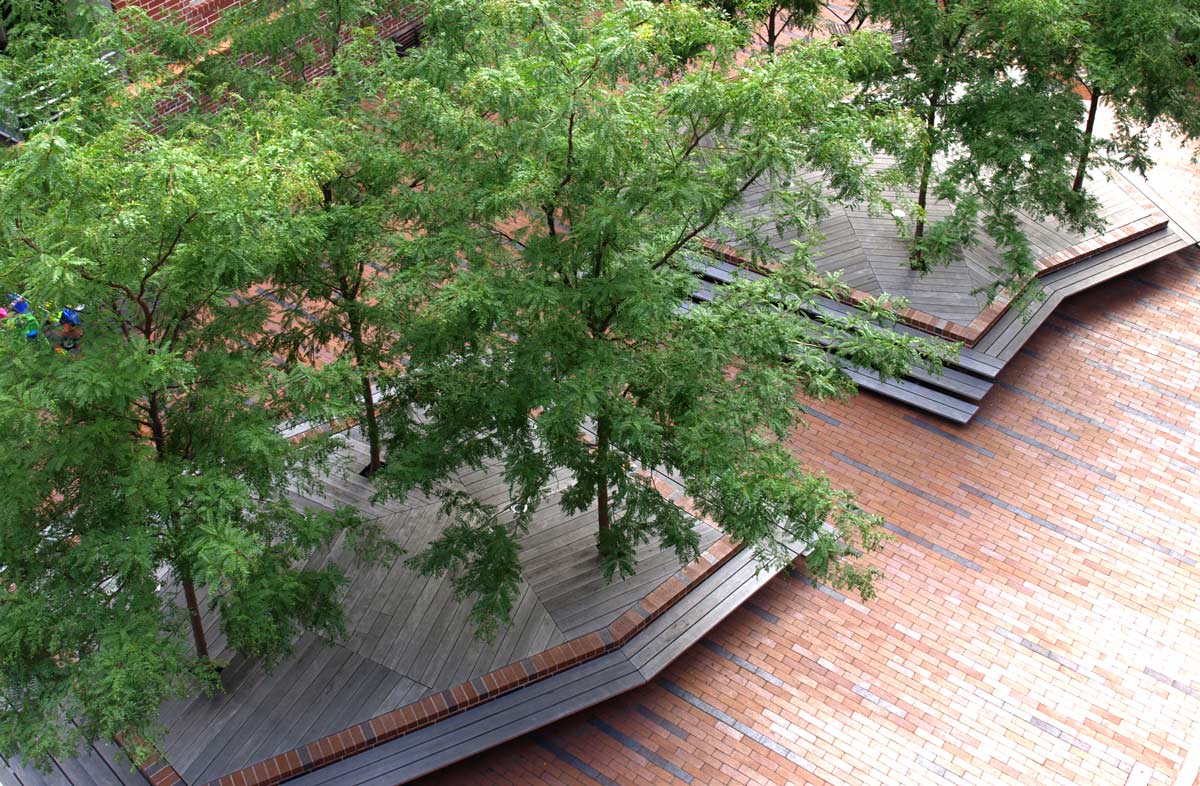 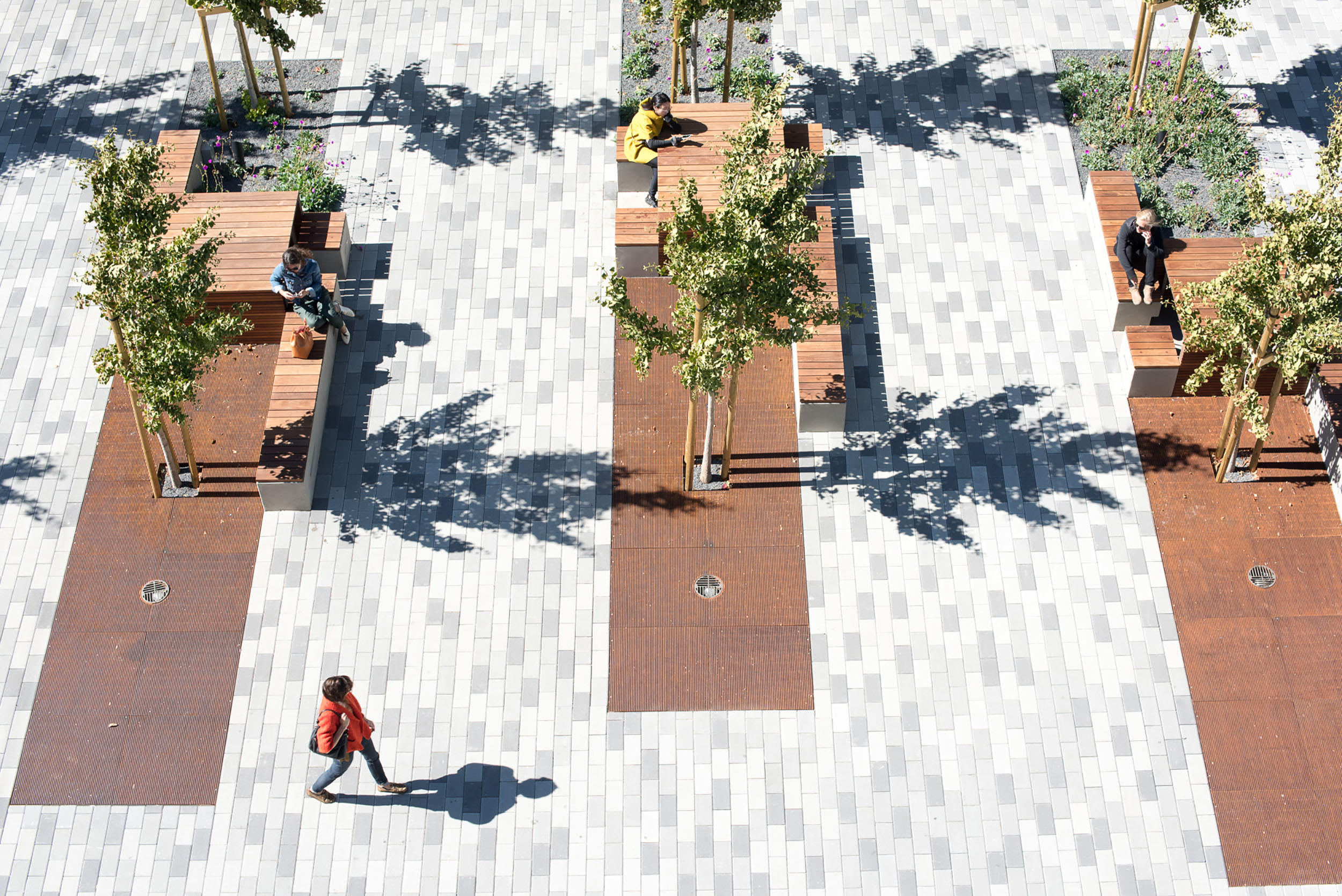 Waller park
http://landezine.com/index.php/2020/03/waller-park-by-msla/
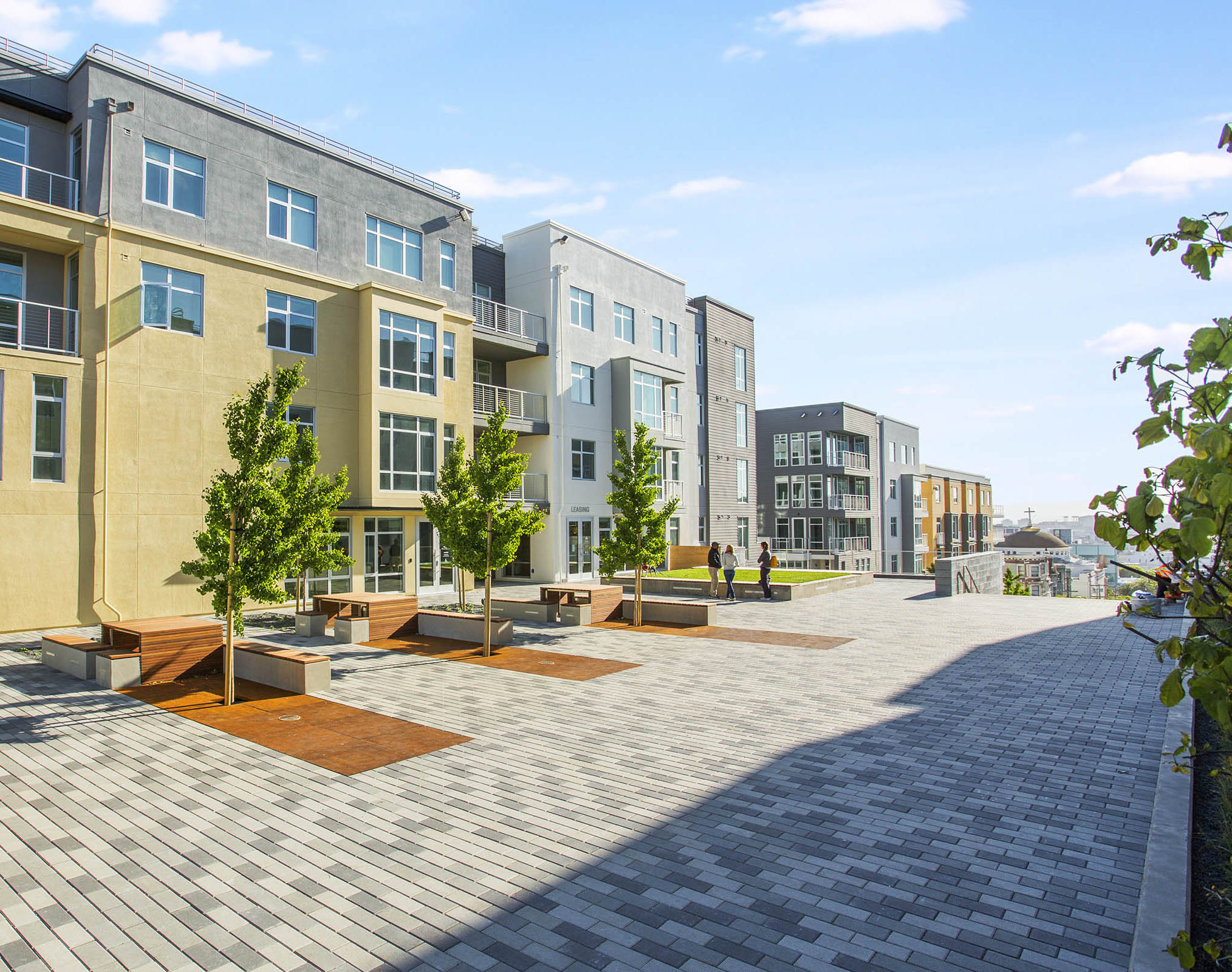